CHÀO MỪNG CÁC EM ĐẾN VỚI BÀI HỌC NGÀY HÔM NAY!
KHỞI ĐỘNG
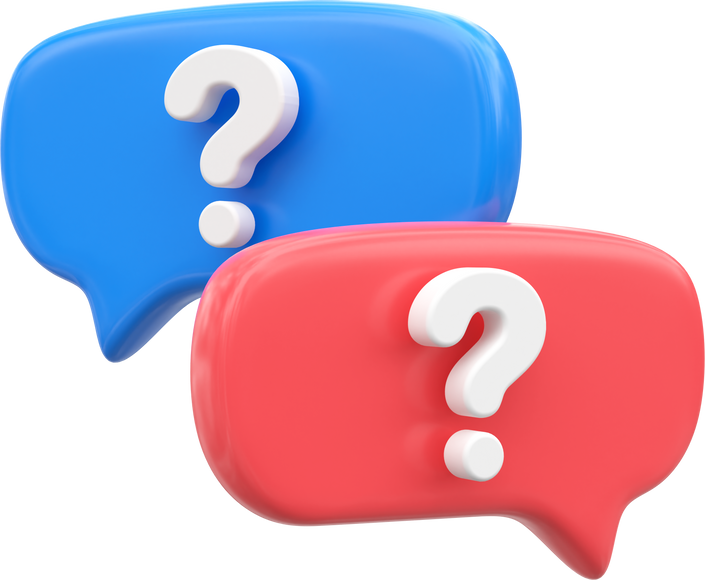 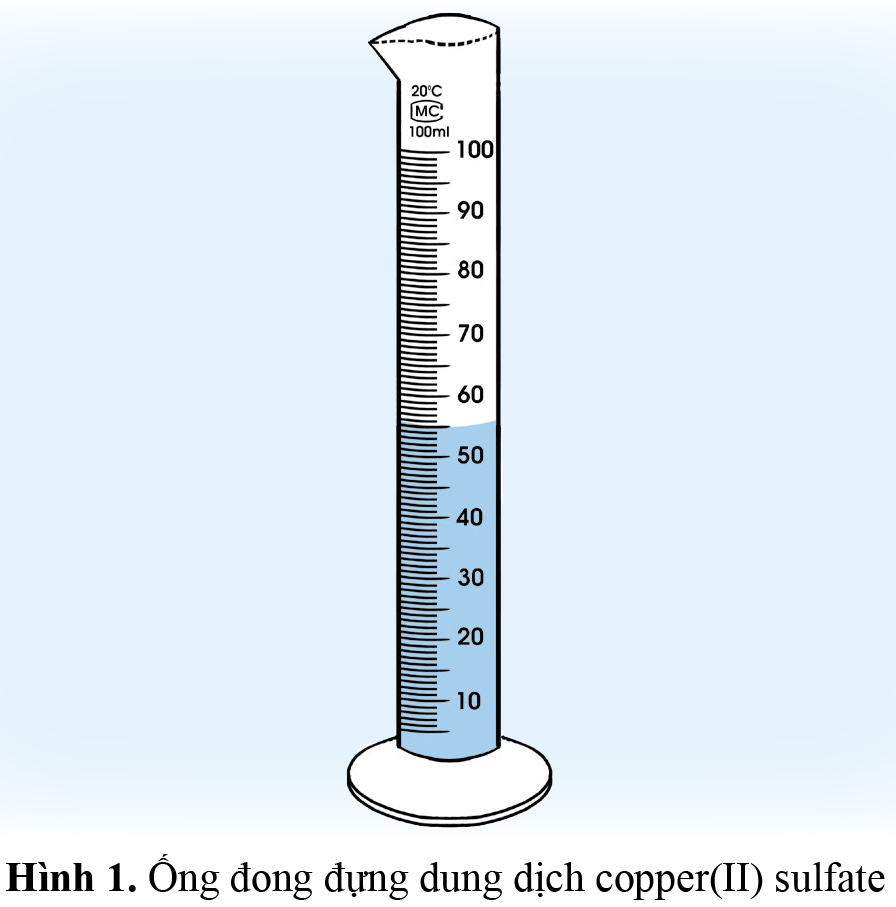 Quan sát ống đong đựng dung dịch copper (II) sulfate (Hình 1), ghi lại thể tích của dung dịch trong ống đong và báo cáo kết quả trước lớp.
BÀI MỞ ĐẦU: 
LÀM QUEN VỚI BỘ DỤNG CỤ, THIẾT BỊ THỰC HÀNH MÔN KHOA HỌC TỰ NHIÊN 8
NỘI DUNG BÀI HỌC
Một số dụng cụ và hóa chất trong môn khoa học tự nhiên 8
Quy tắc sử dụng hóa chất an toàn
Thiết bị điện
01
02
03
I
MỘT SỐ DỤNG CỤ VÀ HÓA CHẤT TRONG MÔN KHOA HỌC TỰ NHIÊN 8
1. Một số dụng cụ thí nghiệm
Nhóm 5: Tìm hiểu về dụng cụ giữ cố định và để ống nghiệm
Nhóm 3: Tìm hiểu về dụng cụ đun nóng
Nhóm 1: Tìm hiểu về dụng cụ đo thể tích
Nhóm 2: Tìm hiểu về dụng cụ đựng hóa chất
Nhóm 4: Tìm hiểu về dụng cụ lấy hóa chất, khuấy trộn hóa chất
a) Dụng cụ đo thể tích
Ống đong, cốc chia vạch,...
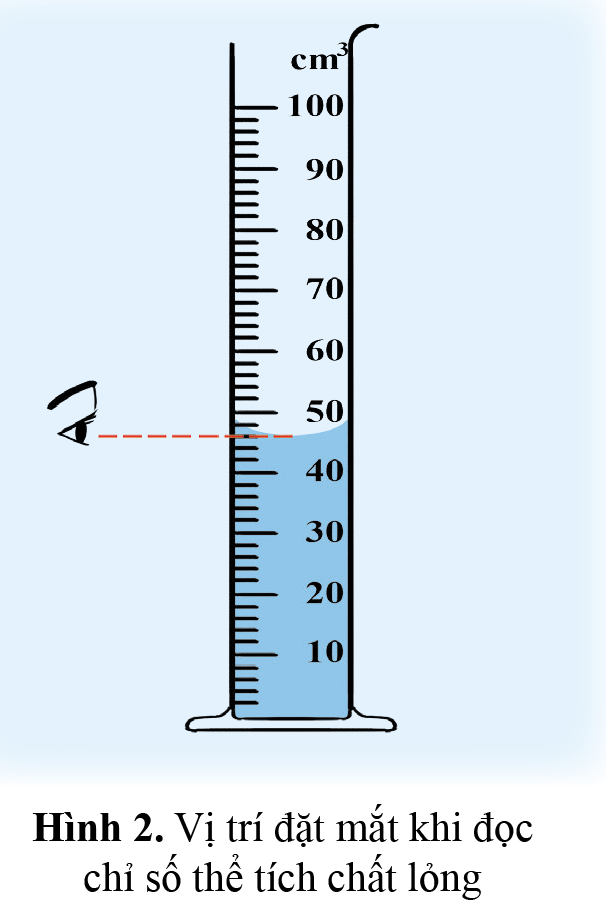 Đo thể tích chất lỏng.
Rót chất lỏng đến gần vạch cần lấy.
Dùng ống hút nhỏ giọt thêm chất lỏng đến vạch cần đong.
Đặt dụng cụ đo thẳng đứng
Đặt tầm mắt ngang bằng với phần đáy lõm của dung dịch và dóng đến vạch chỉ số.
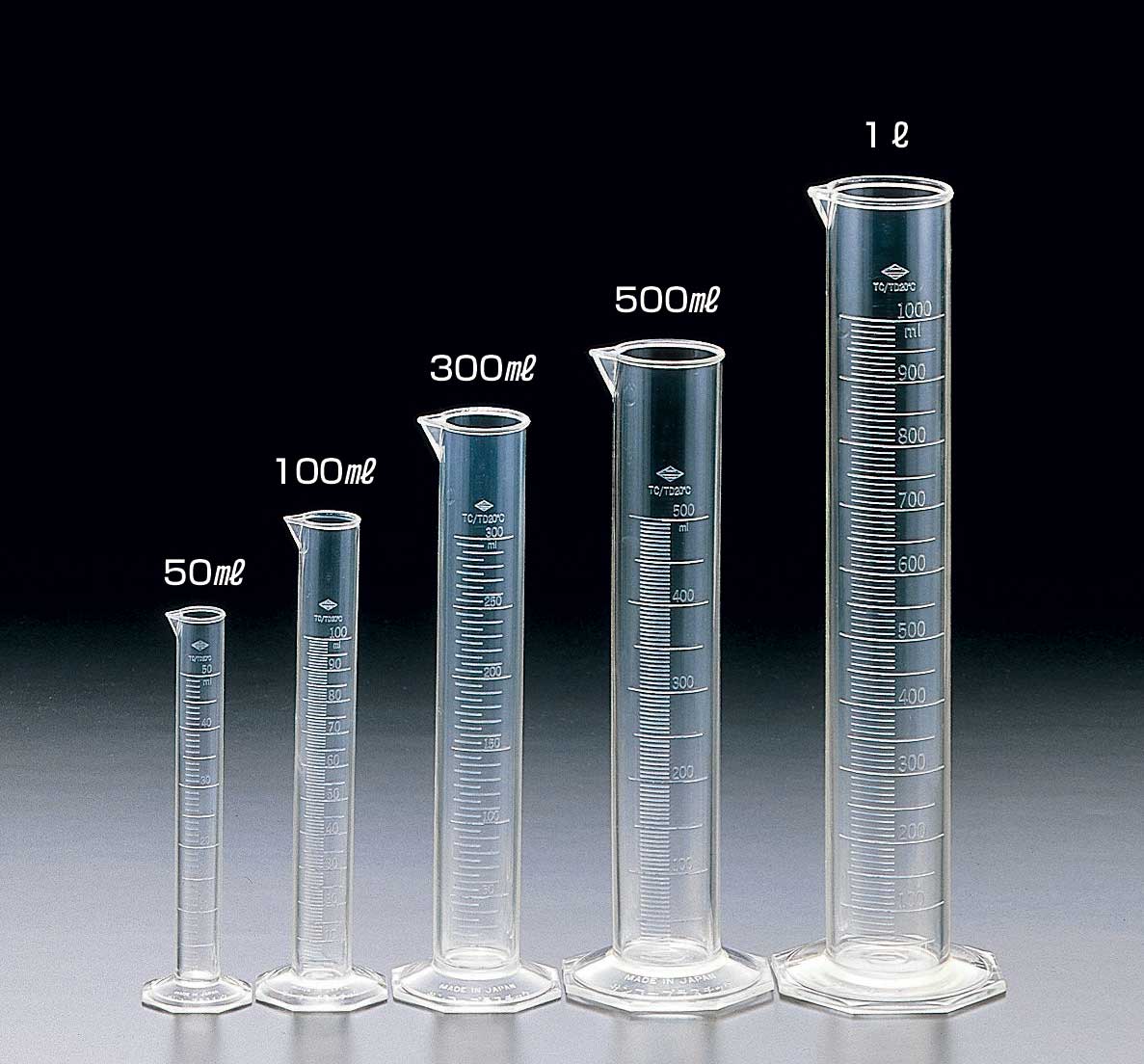 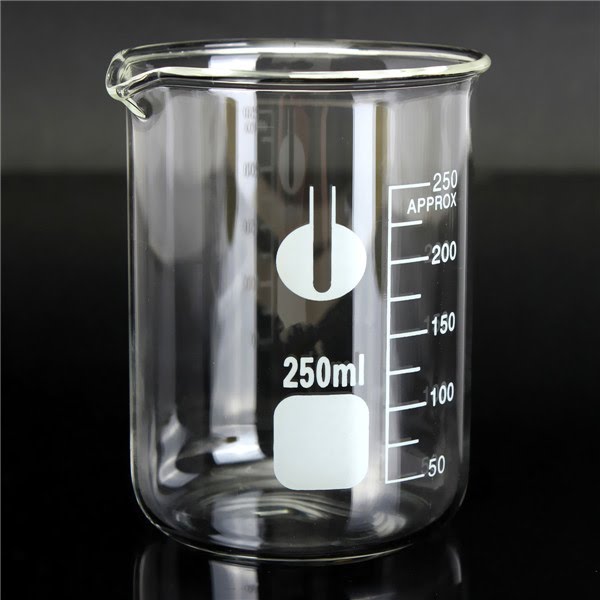 Ống đong
Cốc chia vạch
b) Dụng cụ đựng hóa chất
Công dụng
Cách sử dụng
Lưu ý
Cho hóa chất vào lọ và đậy nút lại.
Sau khi lấy hóa chất xong phải đậy nút lại ngay.
Đựng hóa chất
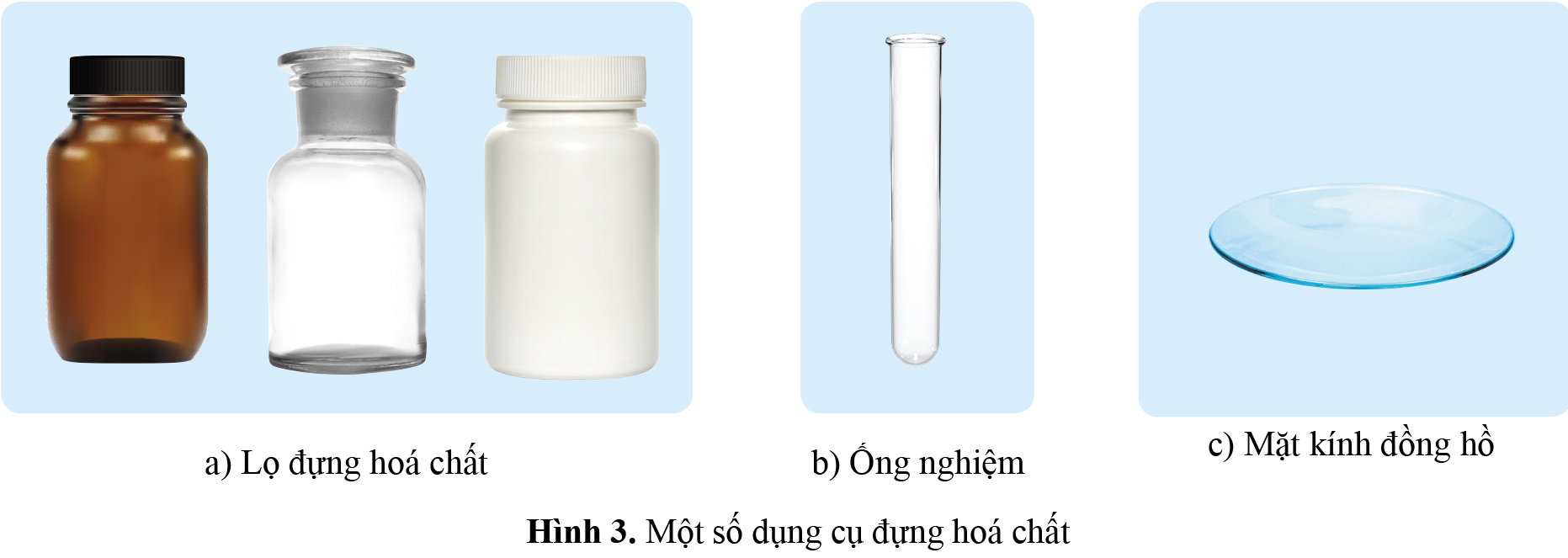 c) Dụng cụ dùng để đun nóng
Bỏ nắp rồi châm lửa để dùng. 
Đậy nắp để tắt đèn.
Dùng để đun nóng.
Không được thổi để tắt đèn.
Có thể đun bát sứ trên ngọn lửa hoặc đốt các chất trong bát sứ.
Dùng để đựng khi trộn các hóa chất rắn hoặc nung chất ở nhiệt độ cao,...
c) Dụng cụ dùng để đun nóng
Giúp nhiệt toả đều không làm nứt cốc khi ngọn lửa tập trung tại một điểm
Dùng để lót dưới đáy cốc khi đun nóng dung dịch dưới đèn cồn.
.
Dùng để đặt cố định dụng cụ (cốc, bình tam giác,…)có chứa hóa chất để đun nóng.
Đặt lưới thép lên kiềng, dụng cụ trên lưới thép, rồi châm lửa đèn cồn và đặt giữa các chân kiềng.
d) Dụng cụ lấy hóa chất, khuấy và trộn hóa chất
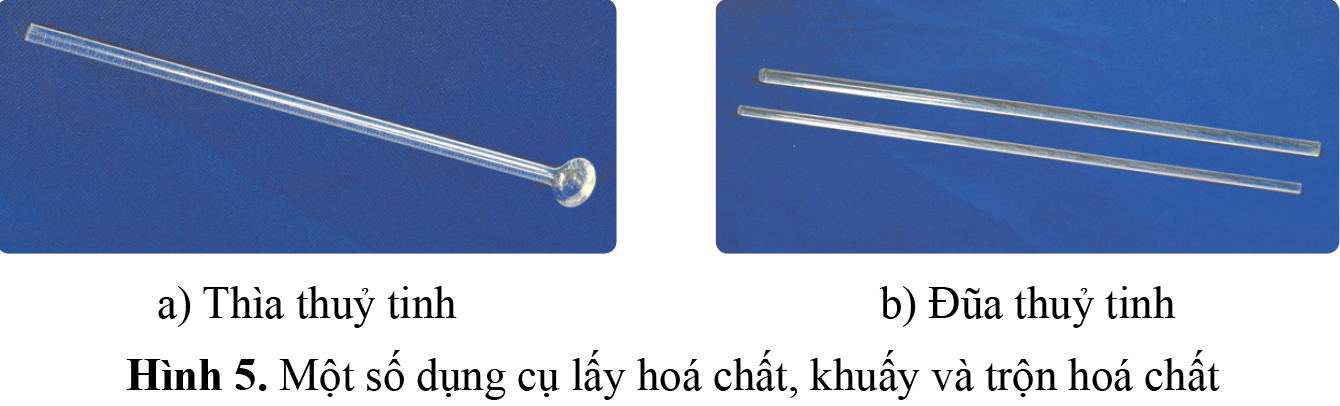 Dùng để lấy lượng nhỏ chất rắn dạng bột vào dụng cụ thí nghiệm.
Công dụng
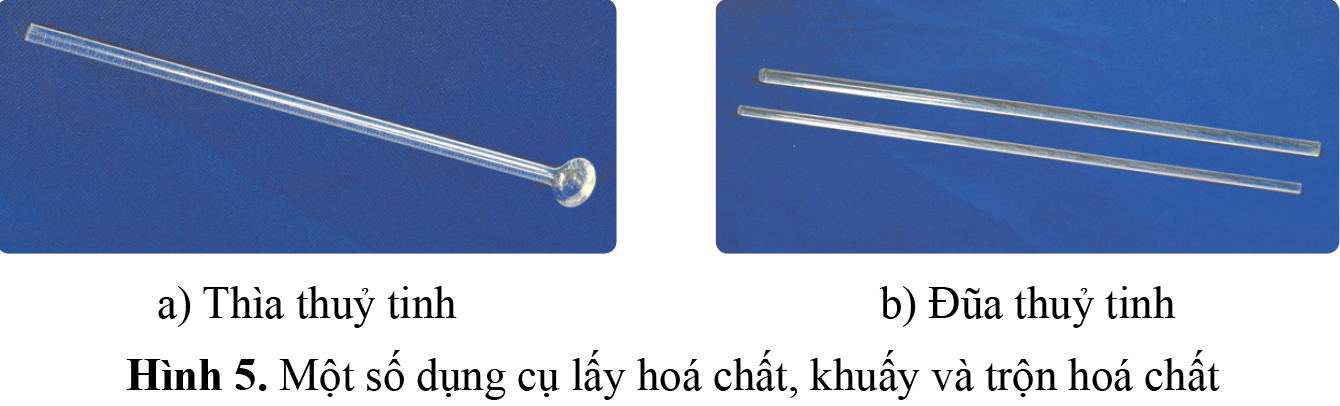 Dùng để khuấy khi hòa tan chất rắn hoặc pha trộn dung dịch.
Cách sử dụng
Khuấy nhẹ theo chiều kim đồng hồ, tránh va mạnh.
e) Dụng cụ giữ cố định và để ống nghiệm
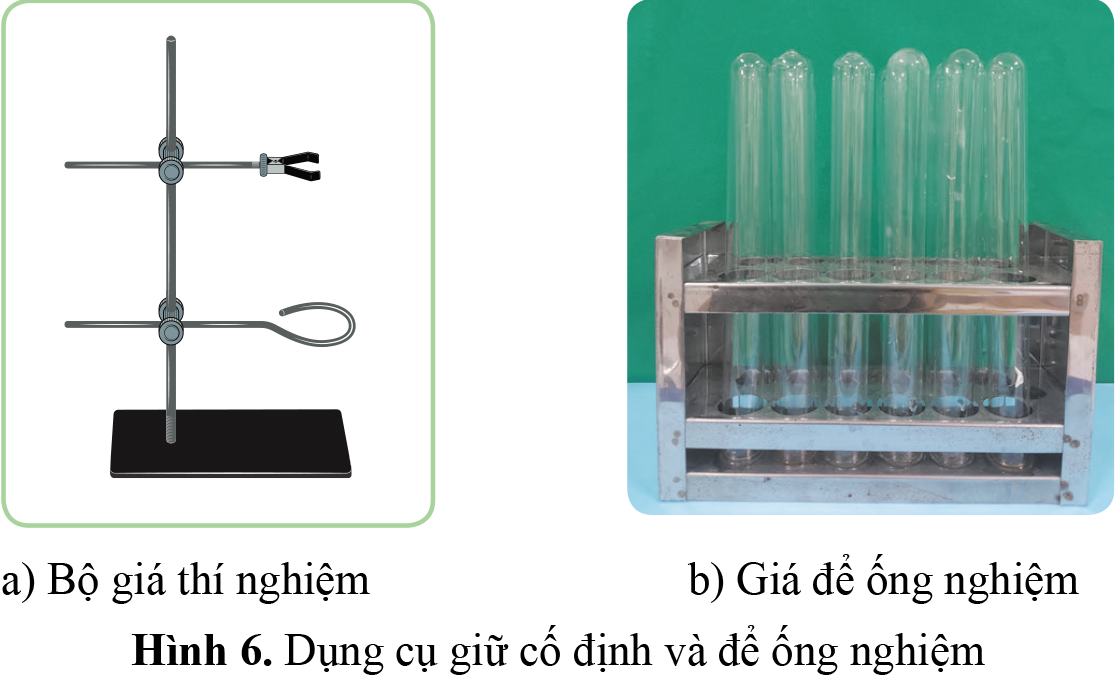 Dùng để lắp dụng cụ thí nghiệm.
Bộ giá thí nghiệm
Khi kẹp, chỉ kẹp 1/3 ống nghiệm tính từ miệng ống xuống.
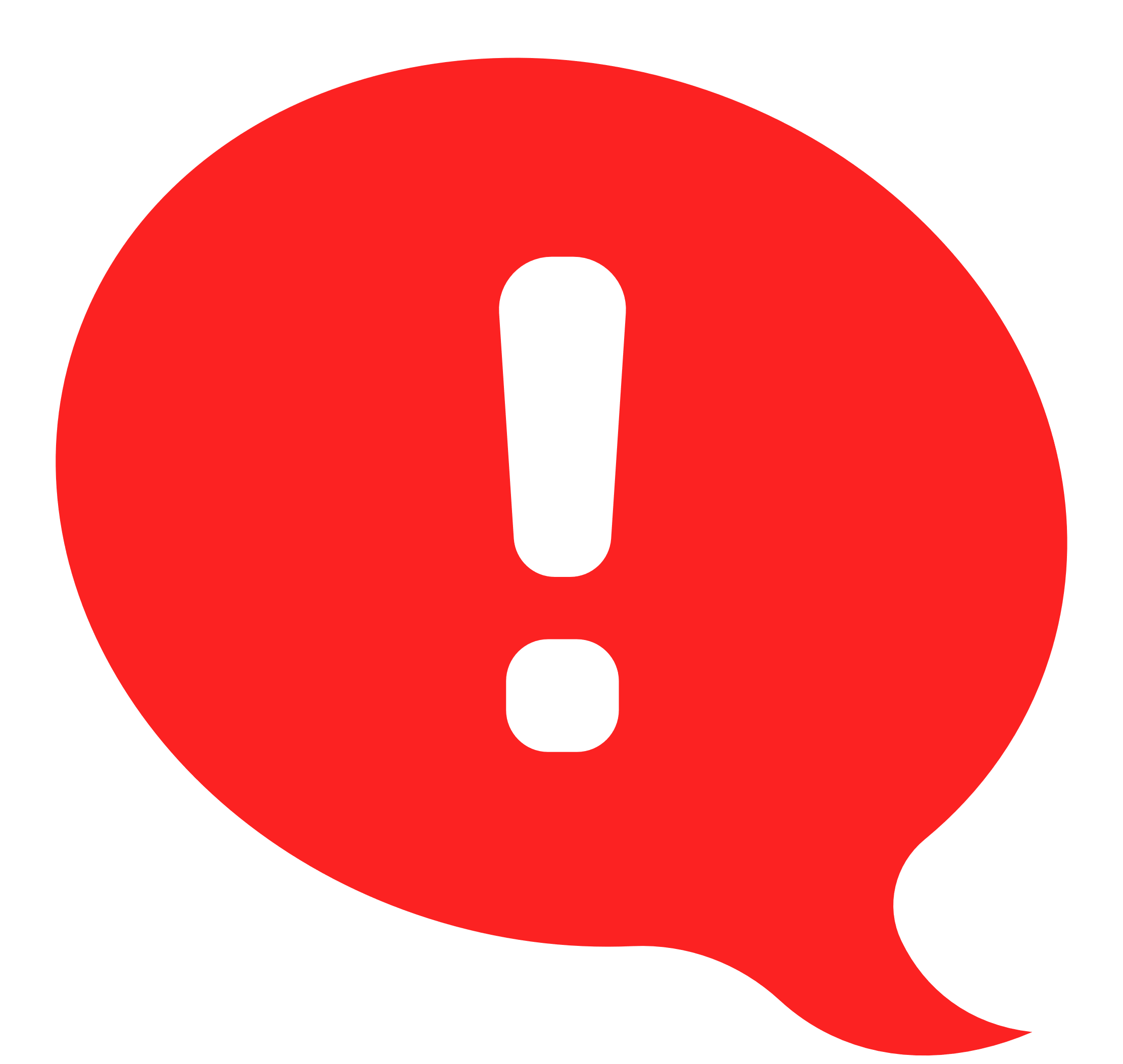 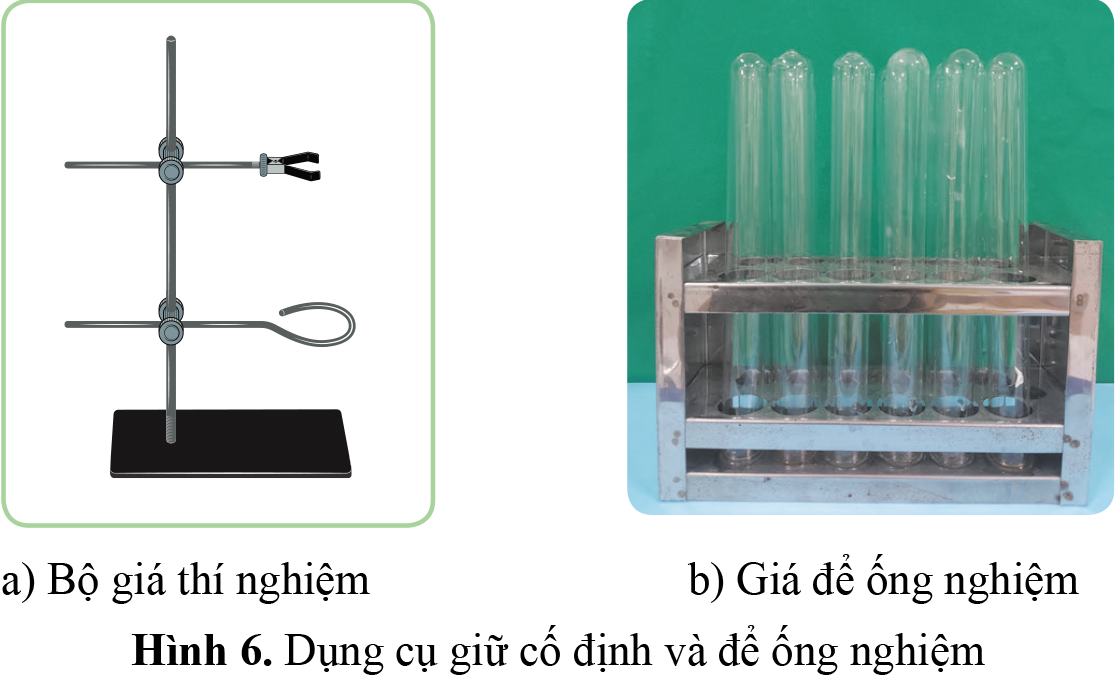 Giá để ống nghiệm
Dùng để đặt các ống nghiệm.
Vì sao không nên kẹp ống nghiệm ở vị trí quá cao hoặc quá thấp?
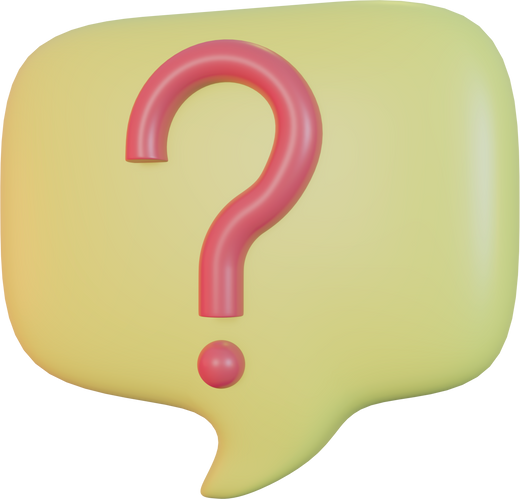 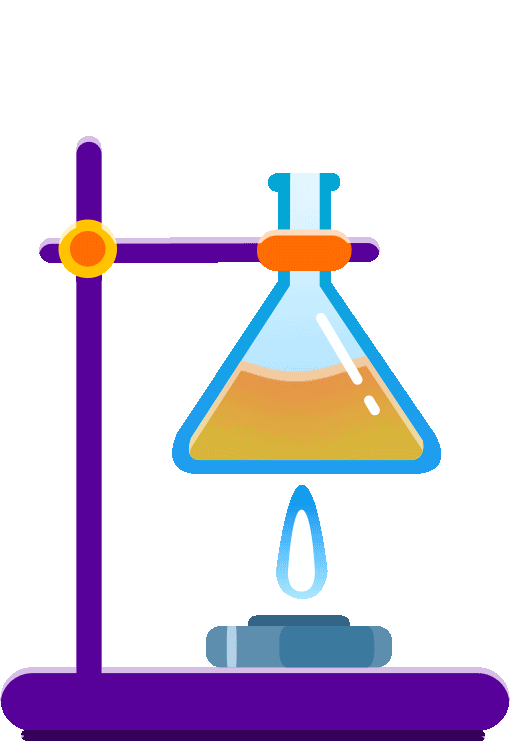 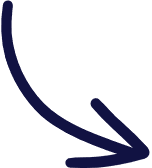 Không nên kẹp ống nghiệm quá cao để dễ dàng thao tác thí nghiệm.
Không nên kẹp ống nghiệm quá thấp để tránh tuột, rơi ống nghiệm.
2. Một số hóa chất thí nghiệm
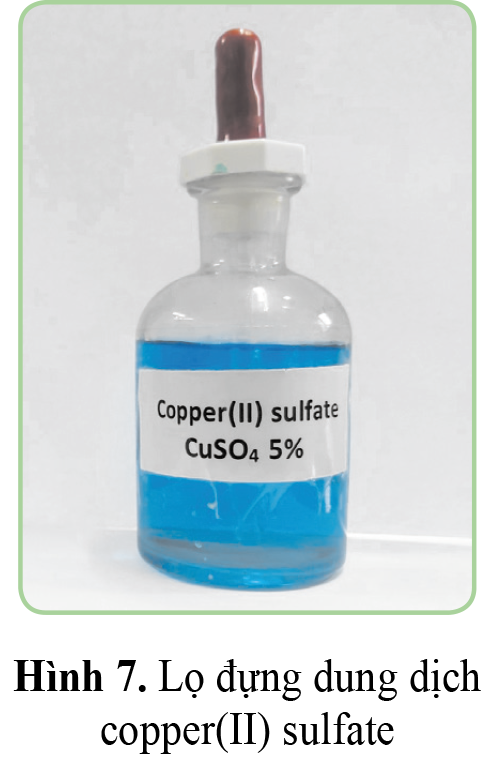 Em hãy đọc thông tin mục I.2 – SGK tr.7, 8, quan sát hình 7 và trả lời câu hỏi: 
Phân loại và nêu tên một số hóa chất thường dùng.
Trình bày các thao tác lấy hóa chất trong hóa học.
a) Một số hóa chất thường dùng
Hóa chất rắn
Phi kim
Muối
Kim loại
Zinc – Zn.
Copper – Cu
Iron – Fe
…
Sulfur – S.
Carbon – C.
…
CaCO3.
Muối ăn – NaCl.
…
a) Một số hóa chất thường dùng
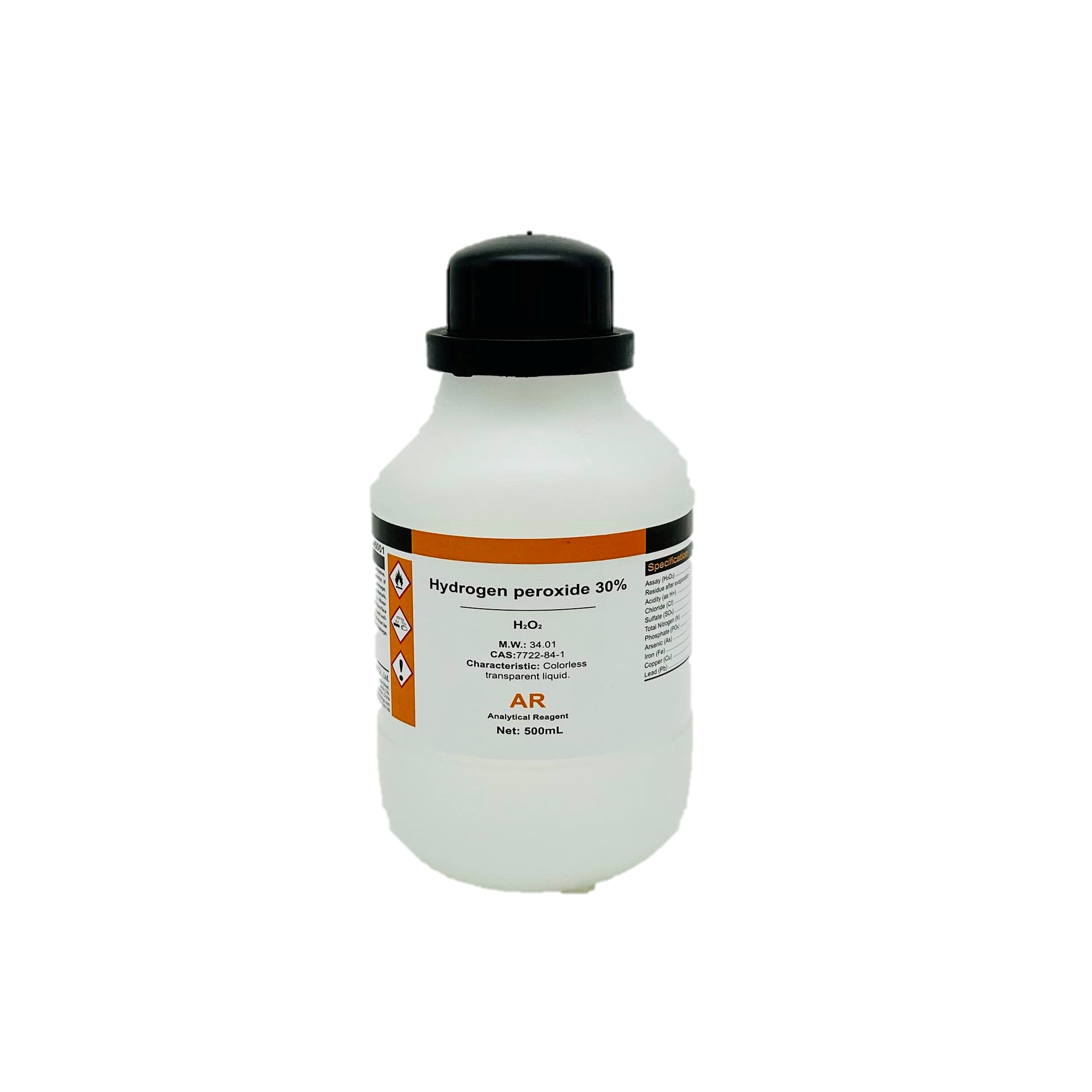 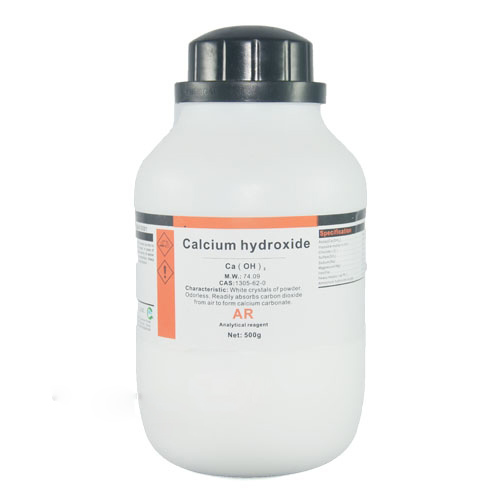 Hóa chất lỏng
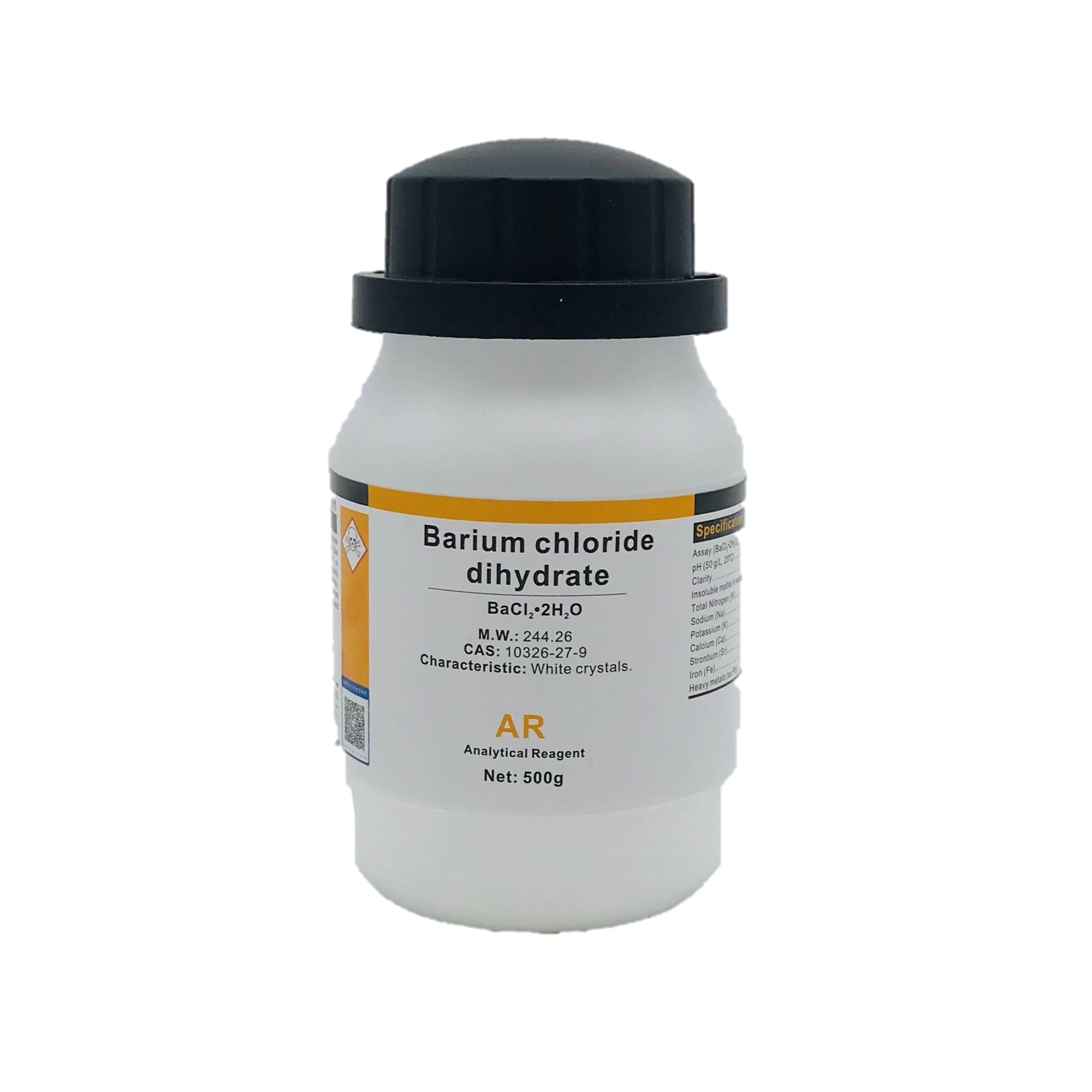 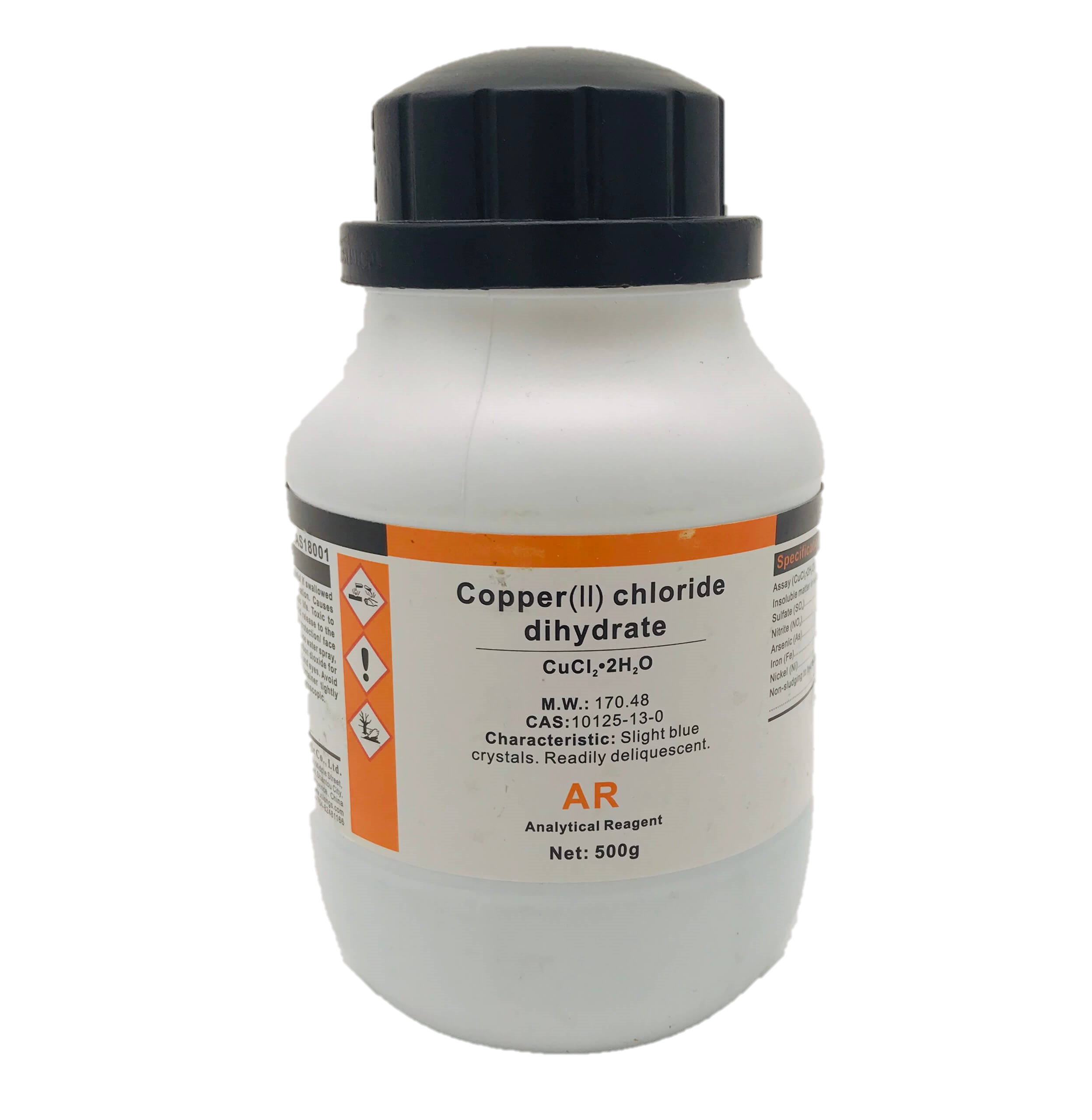 Dung dịch Ca(OH)2
Dung dịch H2O2
Dung dịch CuSO4
Dung dịch BaCl2
a) Một số hóa chất thường dùng
Hóa chất nguy hiểm
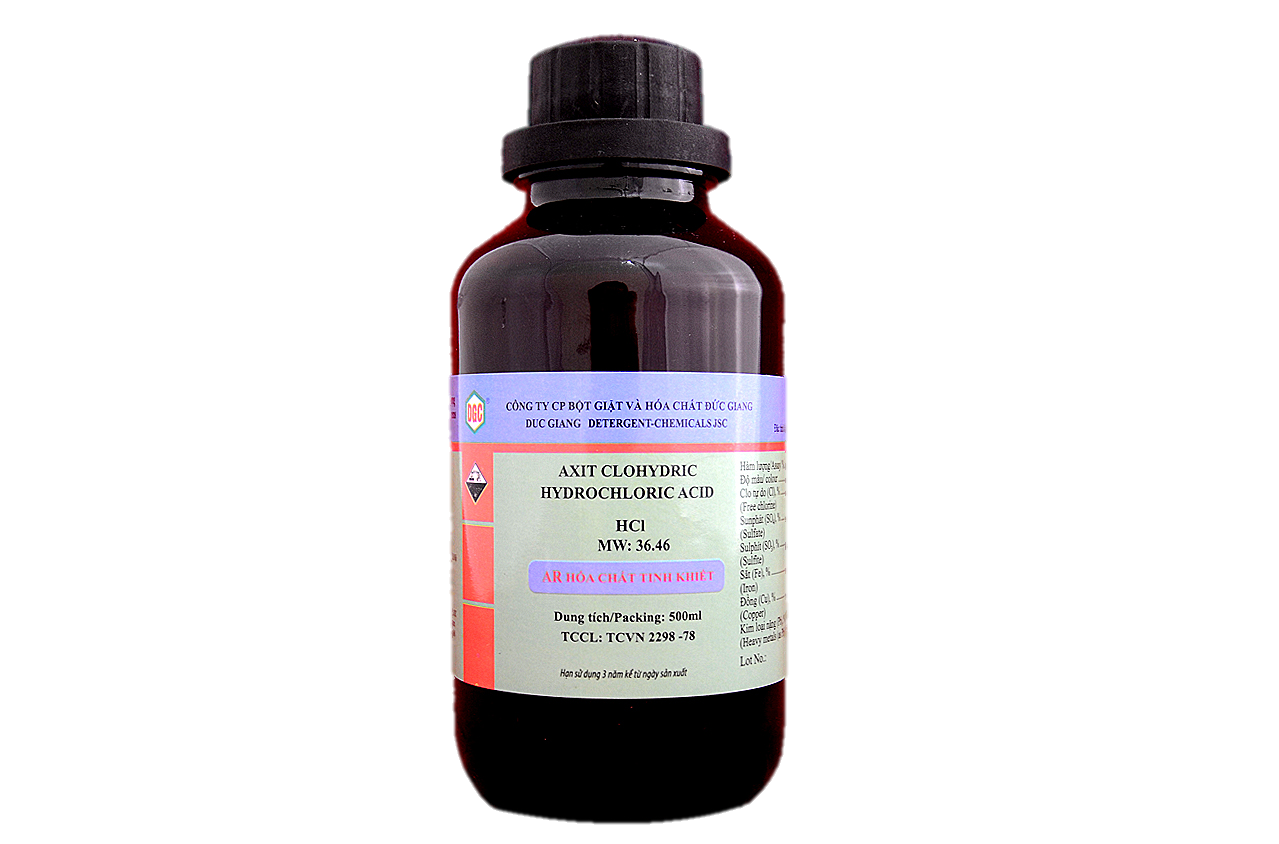 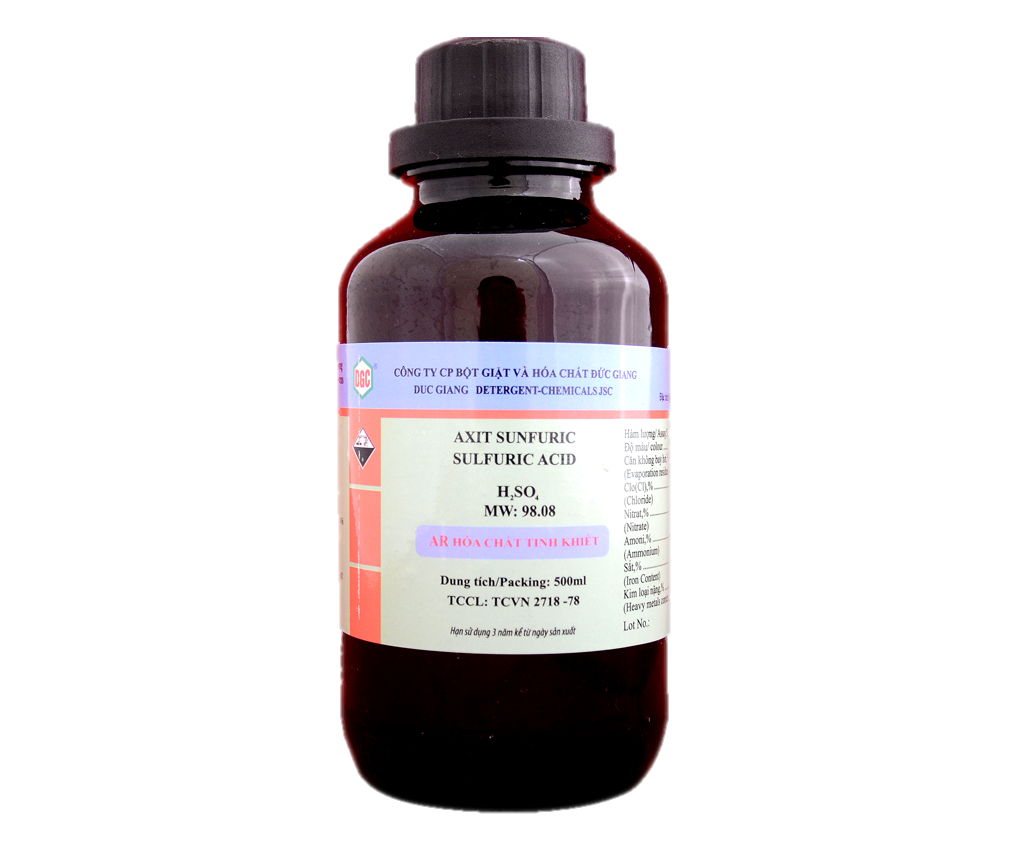 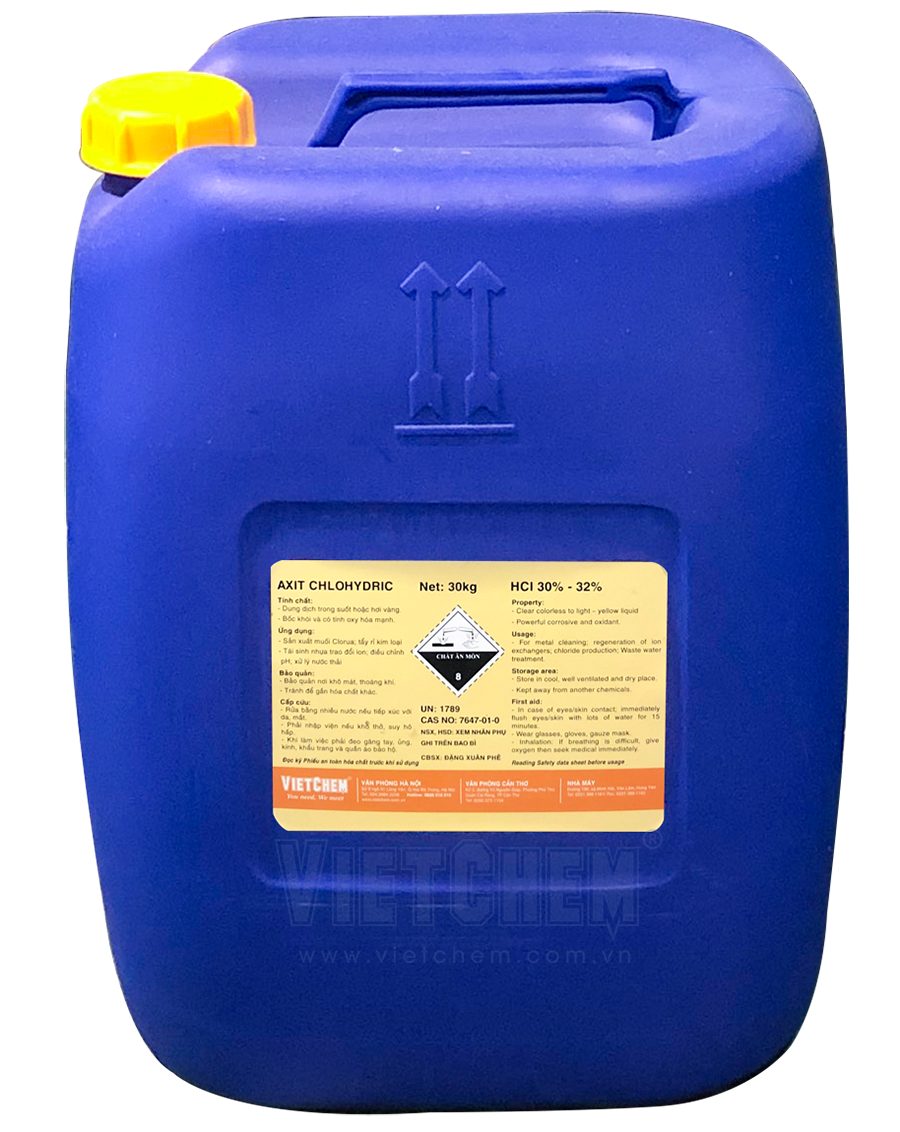 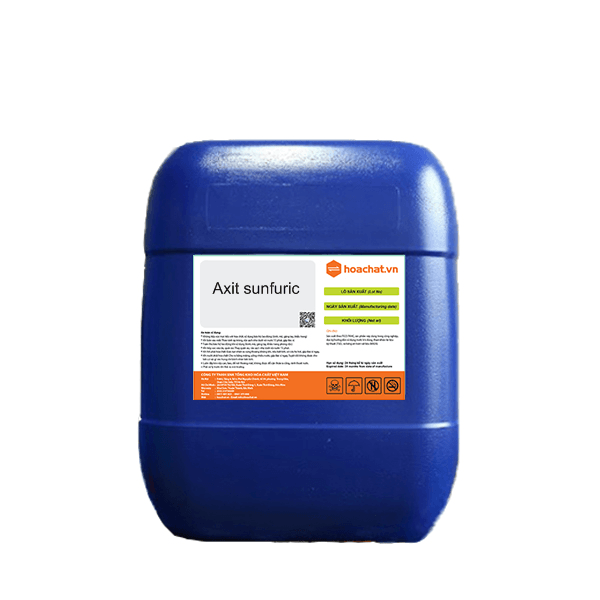 Hóa chất HCl
Hóa chất H2SO4
a) Một số hóa chất thường dùng
Hóa chất dễ cháy, nổ
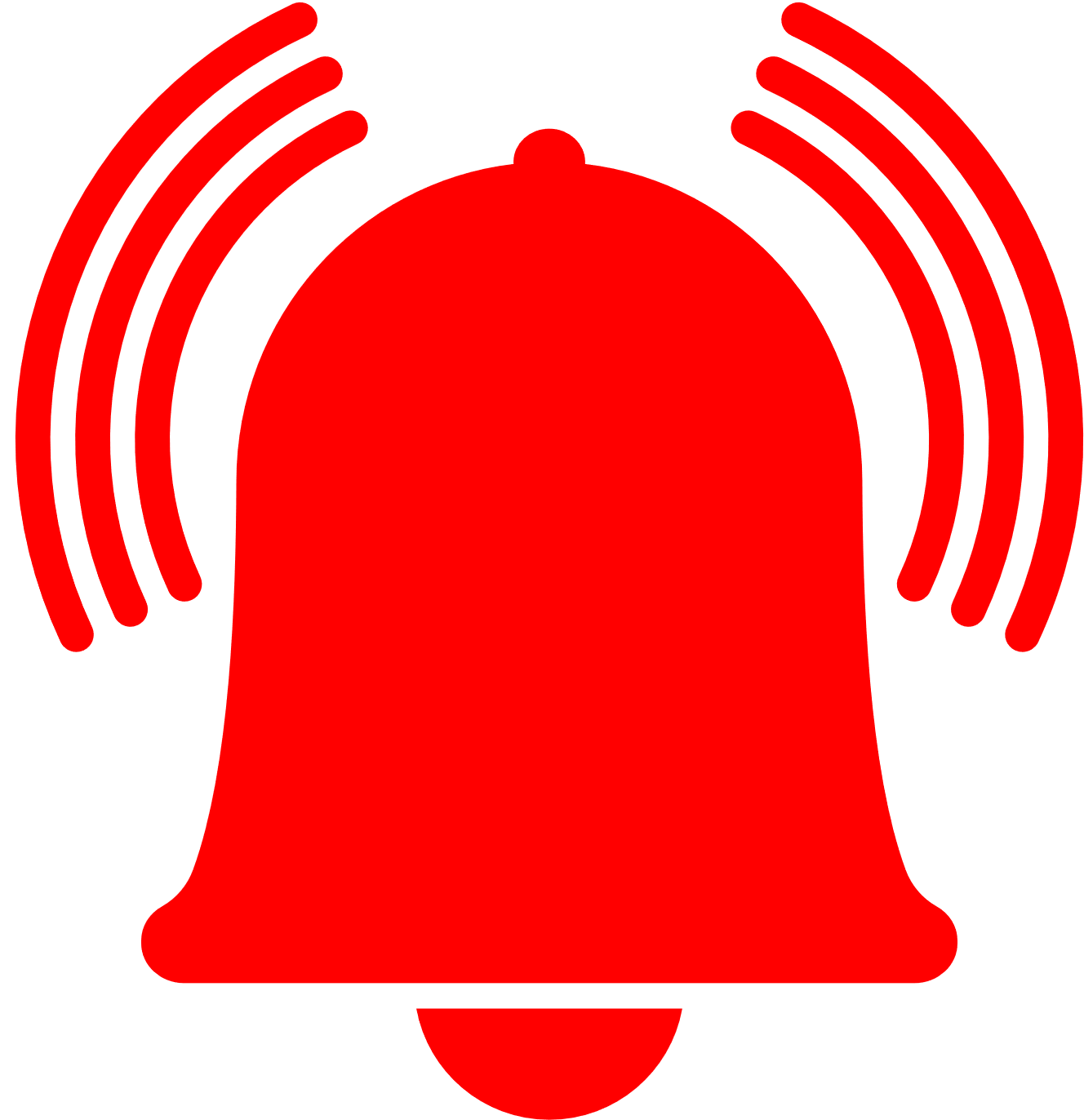 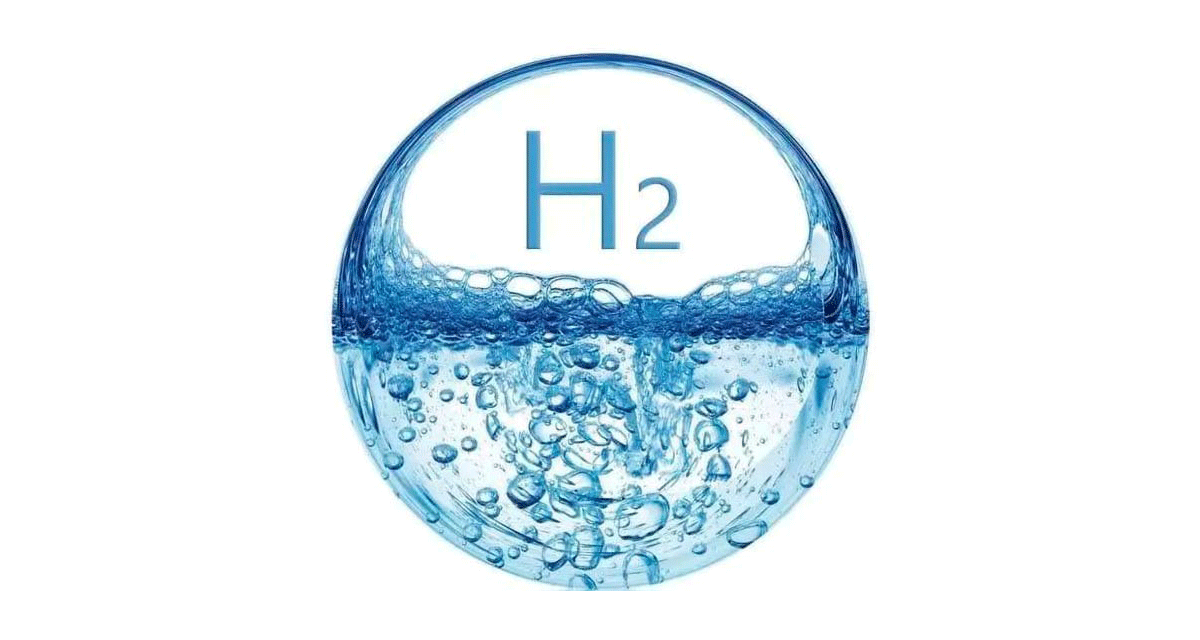 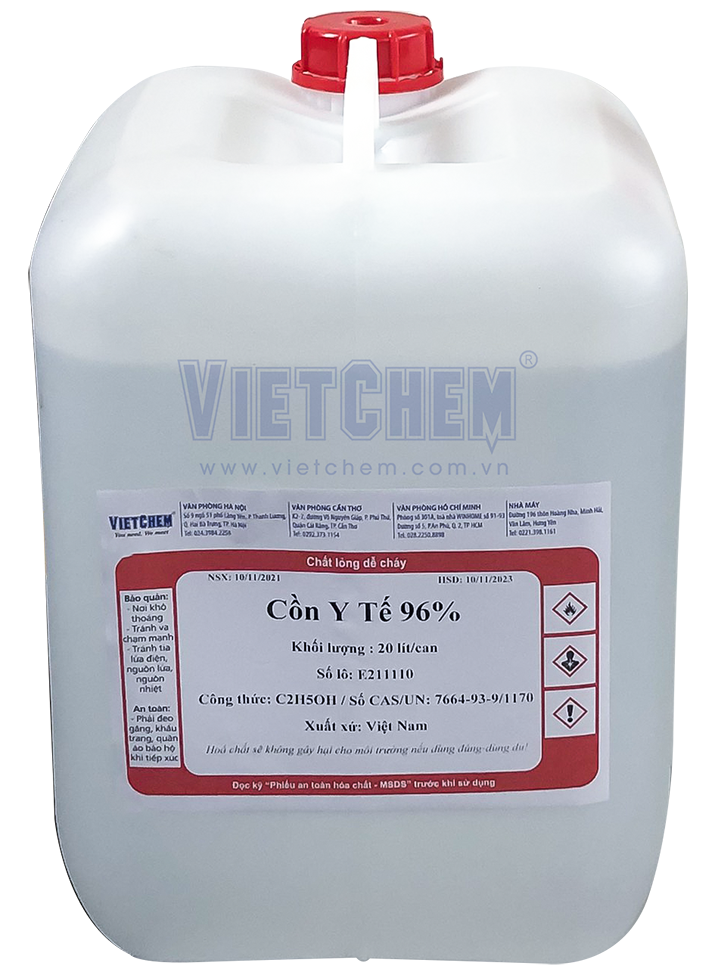 Chỉ sử dụng hóa chất trong phòng thí nghiệm có nhãn mác ghi đầy đủ: tên hóa chất, công thức hóa học,...
Cồn C2H5OH
Hydrogen H2
b) Thao tác lấy hóa chất
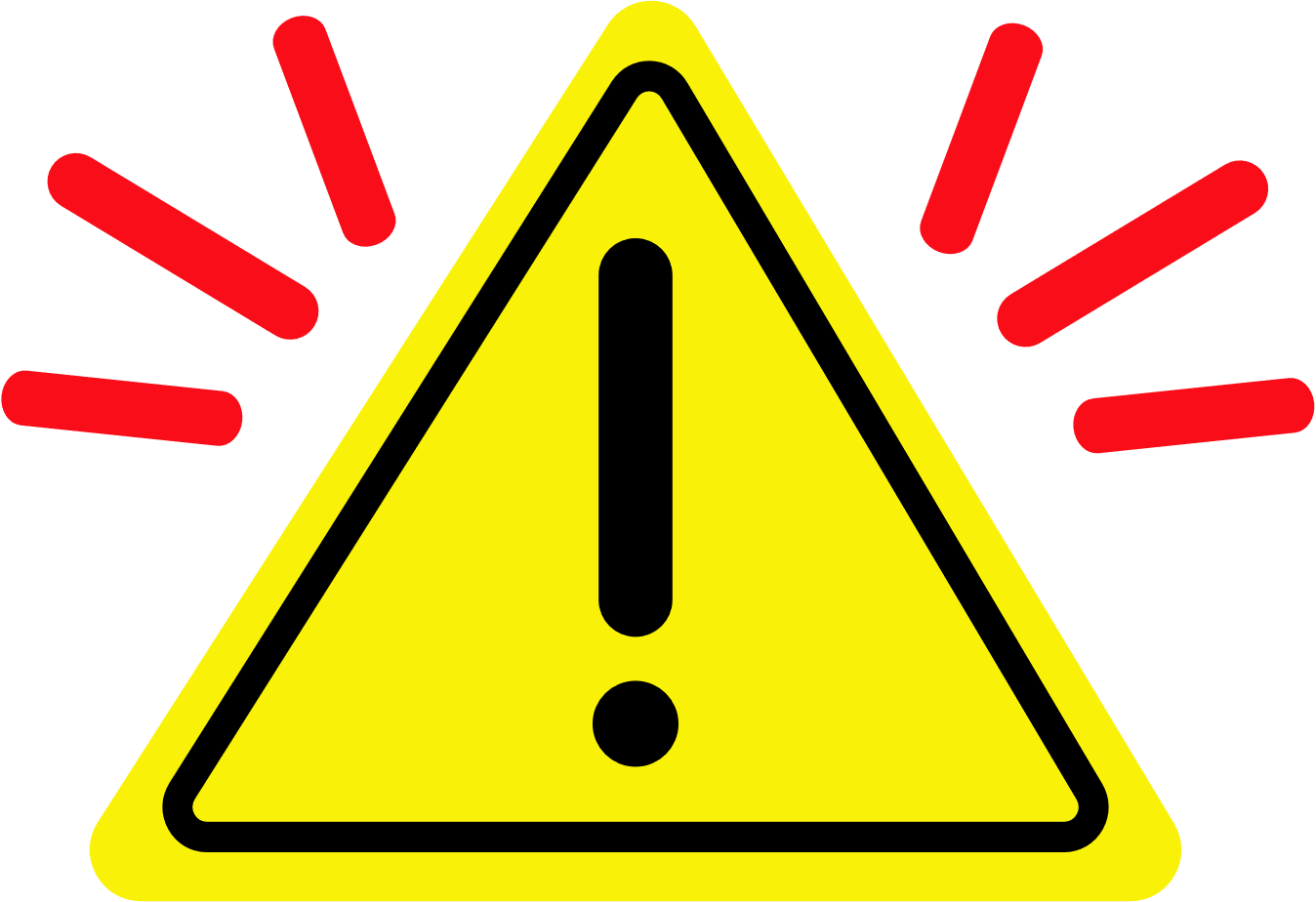 Đun chất lỏng cần để nghiêng ống nghiệm 60o.
Hướng miệng ống nghiệm về phía không người.
Vì sao phải hơ nóng đều ống nghiệm khi đun hóa chất?
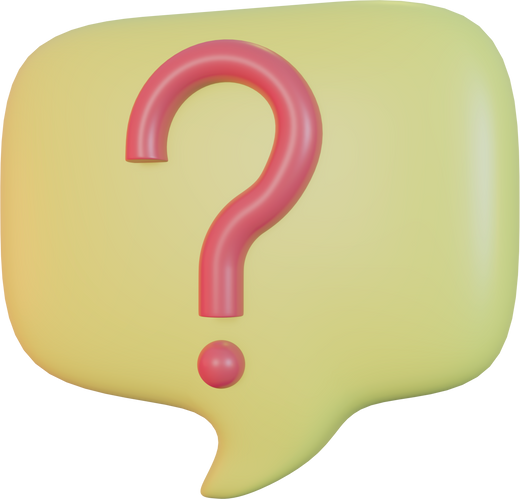 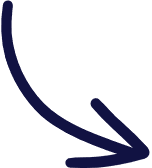 Vì hơ nóng đều ống nghiệm giúp nhiệt tỏa đều, tránh làm nứt, vỡ ống nghiệm khi lửa tụ nhiệt tại một điểm.
II
QUY TẮC SỬ DỤNG HÓA CHẤT AN TOÀN
CUỘC THI THIẾT KẾ HÓA HỌC
Chuẩn bị: Giấy A0, bút màu, bút chì, bút mực, giấy thủ công,…
Thể lệ cuộc thi: Mỗi nhóm hãy tự thiết kế bảng: Quy tắc sử dụng hóa chất an toàn trong phòng thí nghiệm
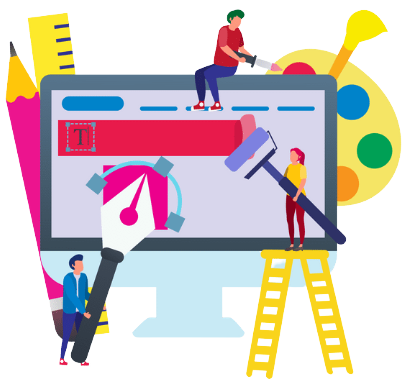 III
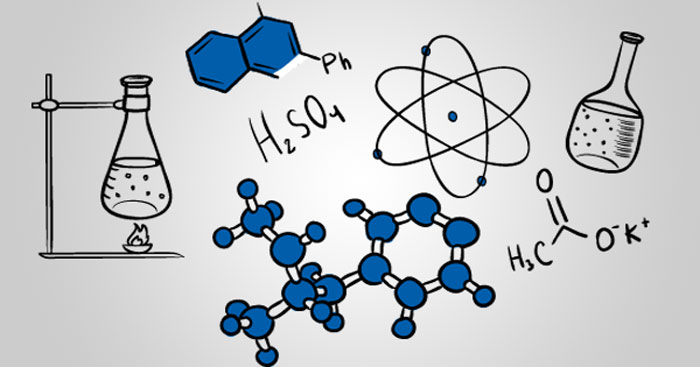 THIẾT BỊ ĐIỆN
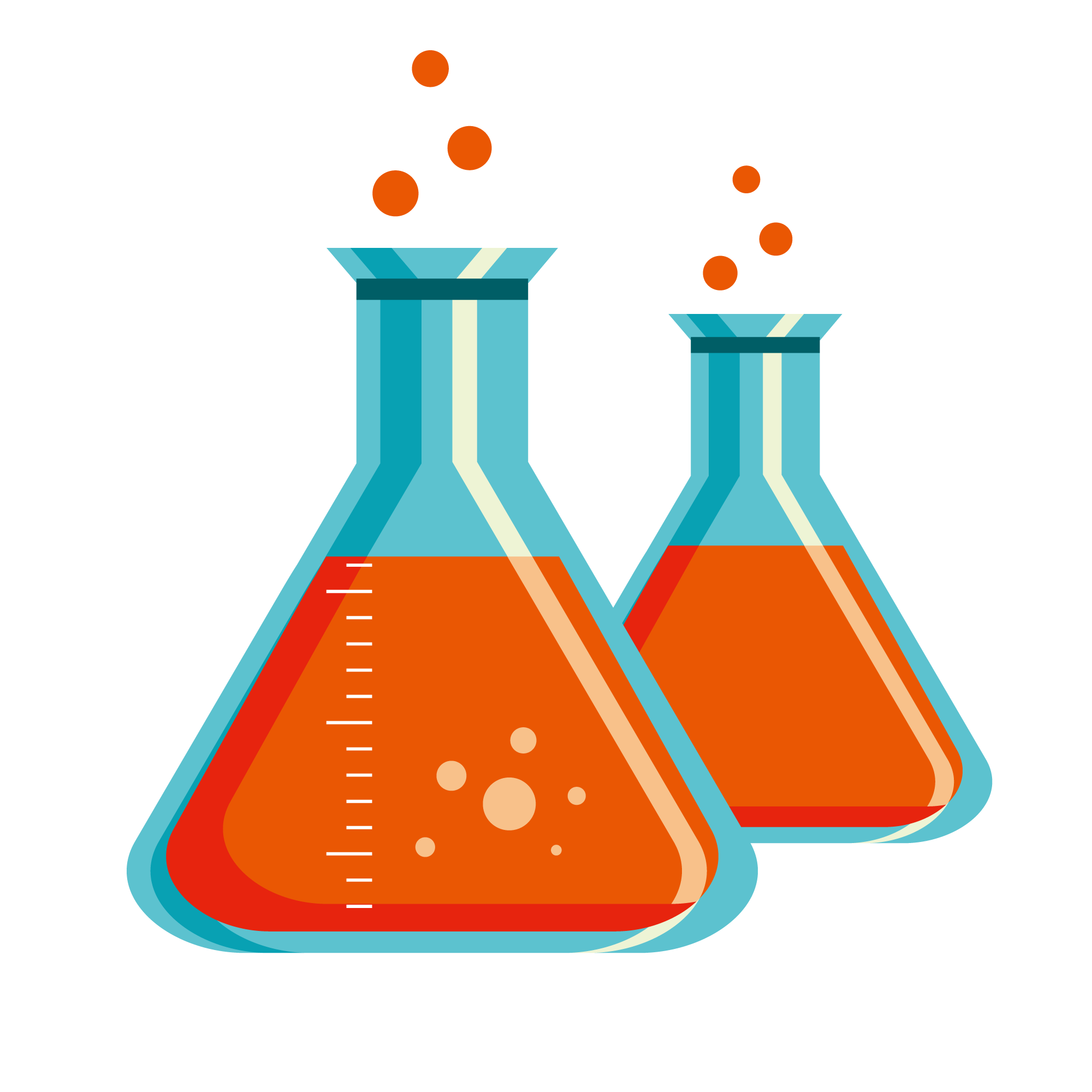 1. Một số thiết bị điện cơ bản trong môn KHTN 8
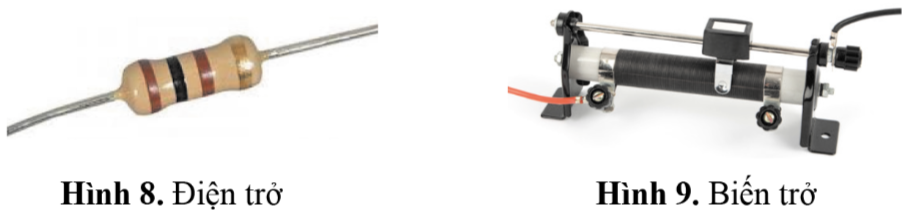 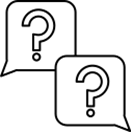 Thảo luận nhóm
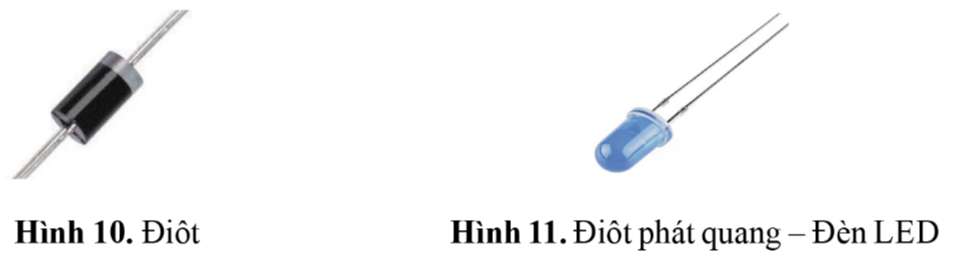 Nêu đặc điểm, tác dụng của mỗi thiết bị điện sau:
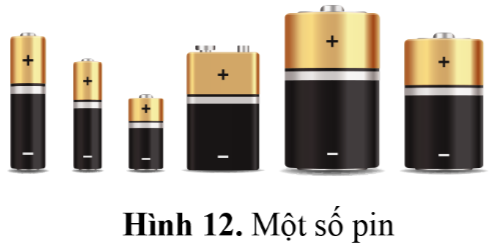 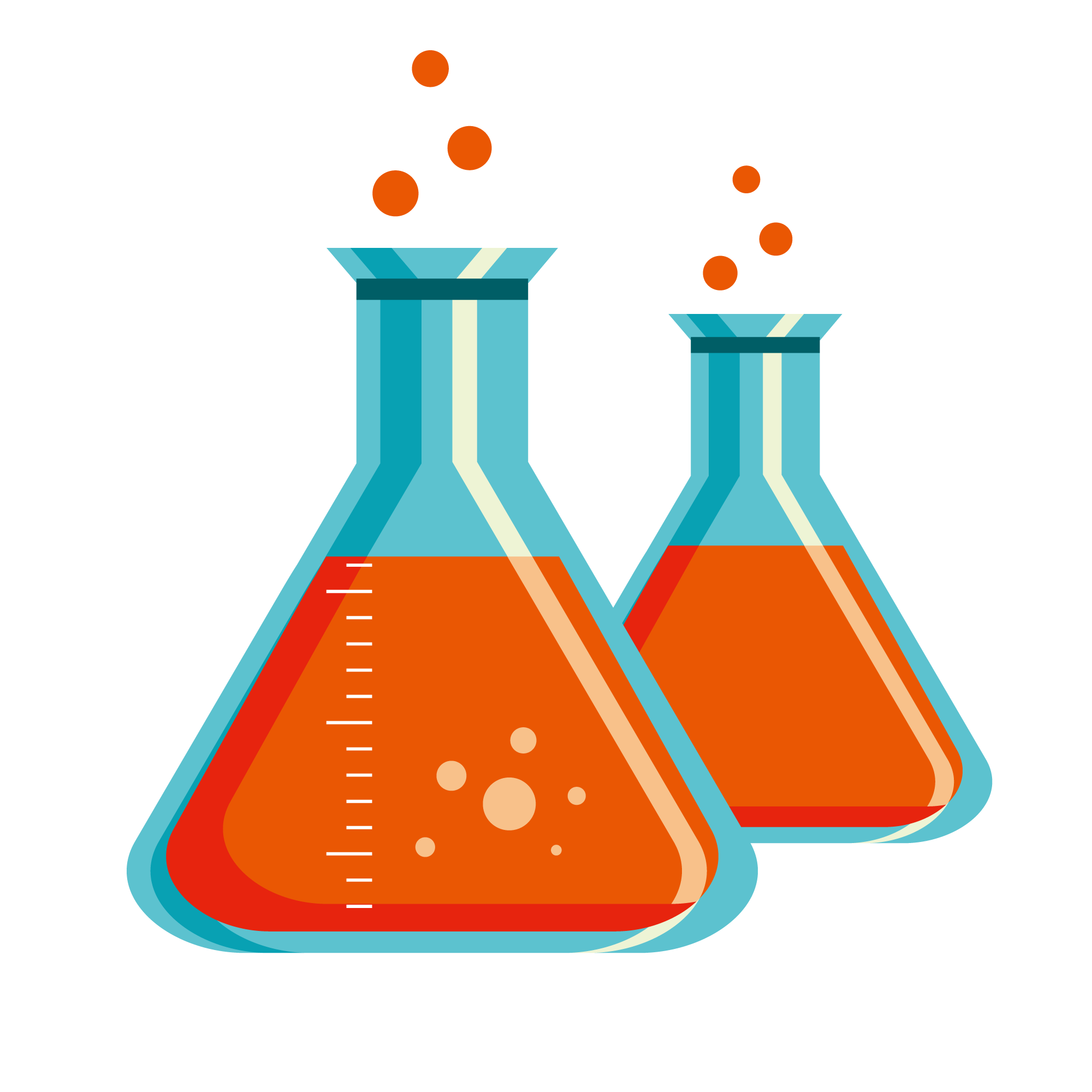 1. Một số thiết bị điện cơ bản trong môn KHTN 8
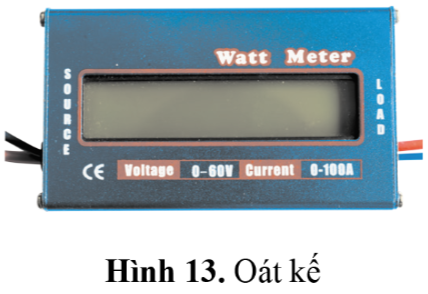 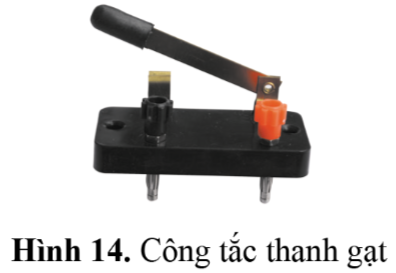 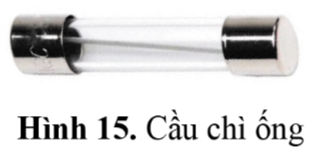 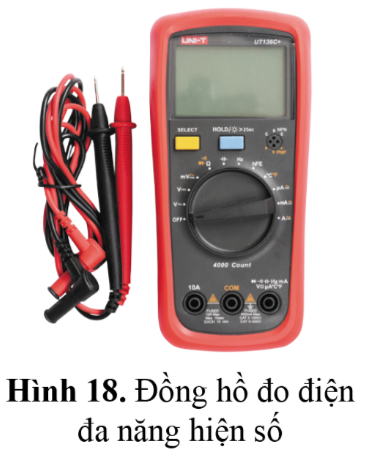 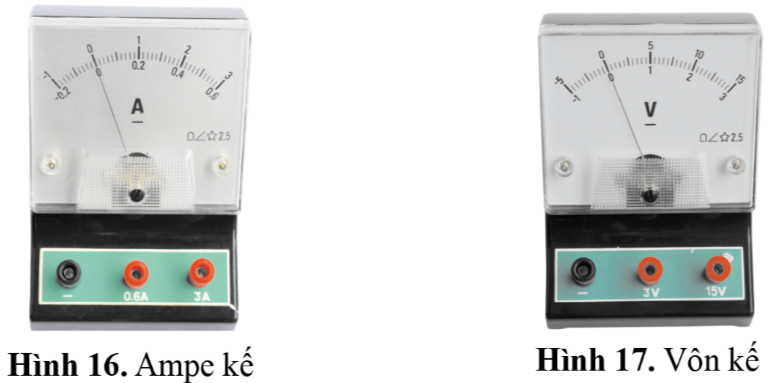 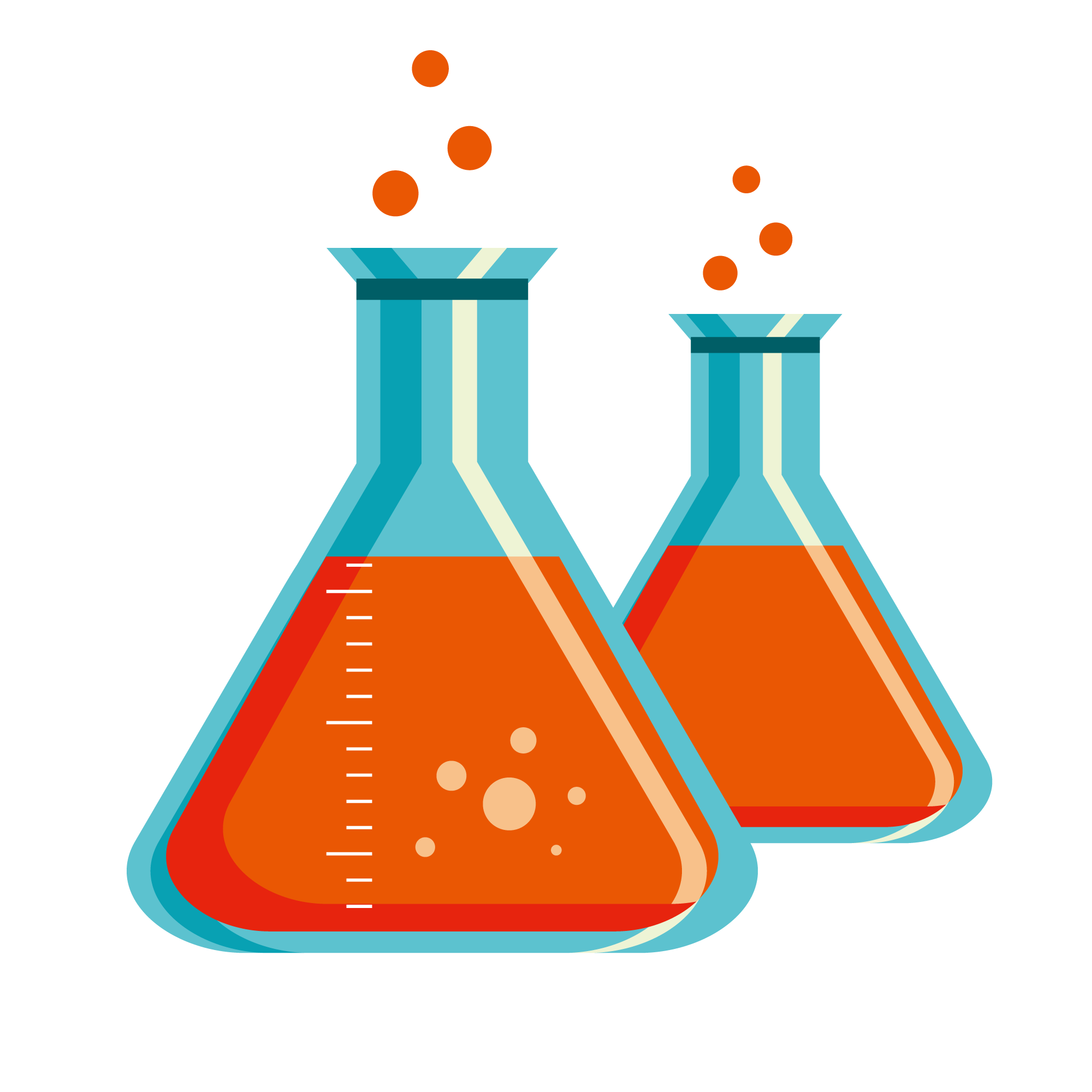 1. Một số thiết bị điện cơ bản trong môn KHTN 8
Có trị số được biểu diễn bằng các vòng màu hoặc được ghi trên thân
Điện trở và biến trở
Điôt và điôt phát quang
Hoạt động khi dòng điện một chiều đi qua
Pin
Cung cấp năng lượng trong mạch điện
Oát kế
Đồng hồ đo công suất điện ở mạch điện
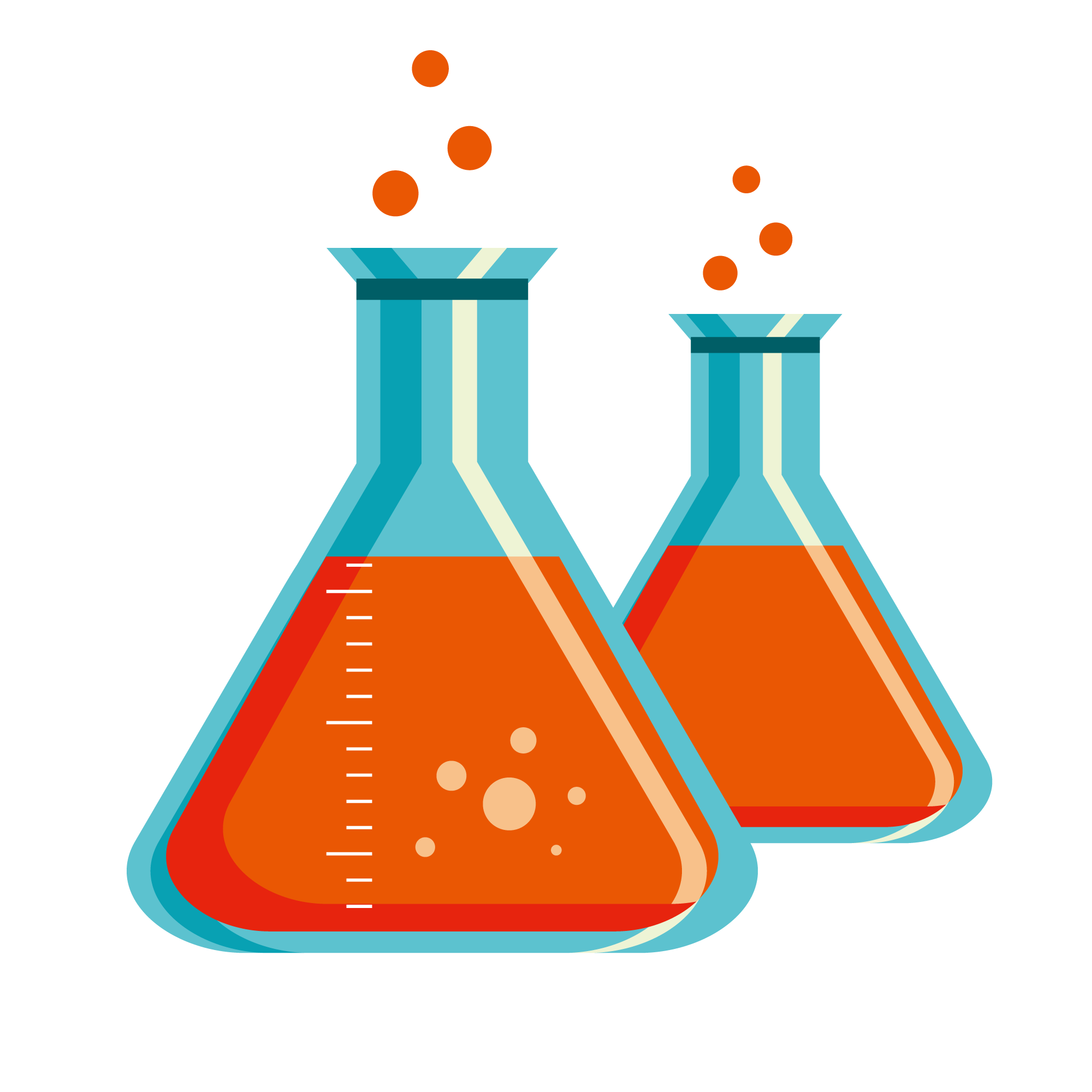 1. Một số thiết bị điện cơ bản trong môn KHTN 8
Đóng công tắc: cho dòng điện đi qua mạch.
Mở công tắc: không cho dòng điện đi qua.
Công tắc
Tự ngắt dòng điện khi dòng điện qua nó lớn tới một giá trị nhất định
Cầu chì
Một số đồng hồ đo điện cơ bản
ampe kế, vôn kế,…
Điện trở, biến trở thường có trong quạt điện, bếp điện,...
Pin thường có trong các thiết bị điều khiển, đồ chơi trẻ em.
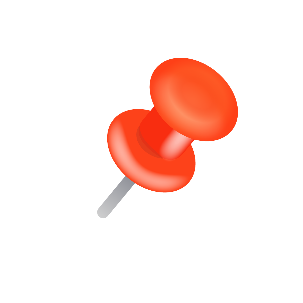 Công tắc, cầu chì thường có trong mạch điện.
Câu hỏi 3 (SGK tr.9). Kể tên một số thiết bị điện trong gia đình em
Câu hỏi 4 (SGK tr.9). Ngoài đèn LED xanh như ở hình 11, kể ra các đèn LED khác mà em biết.
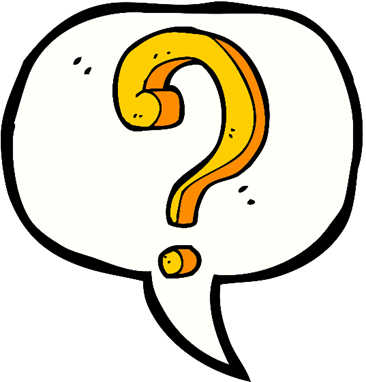 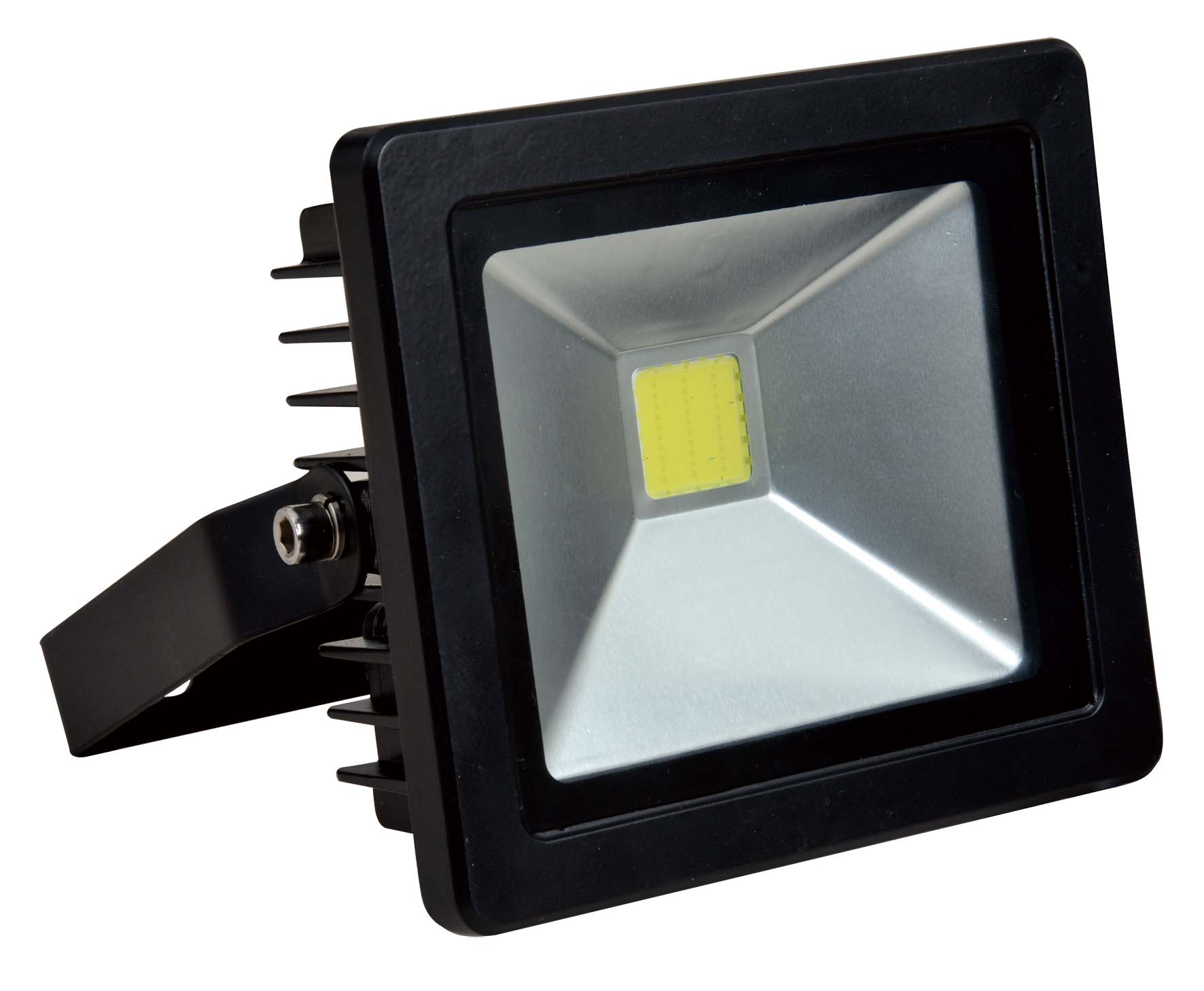 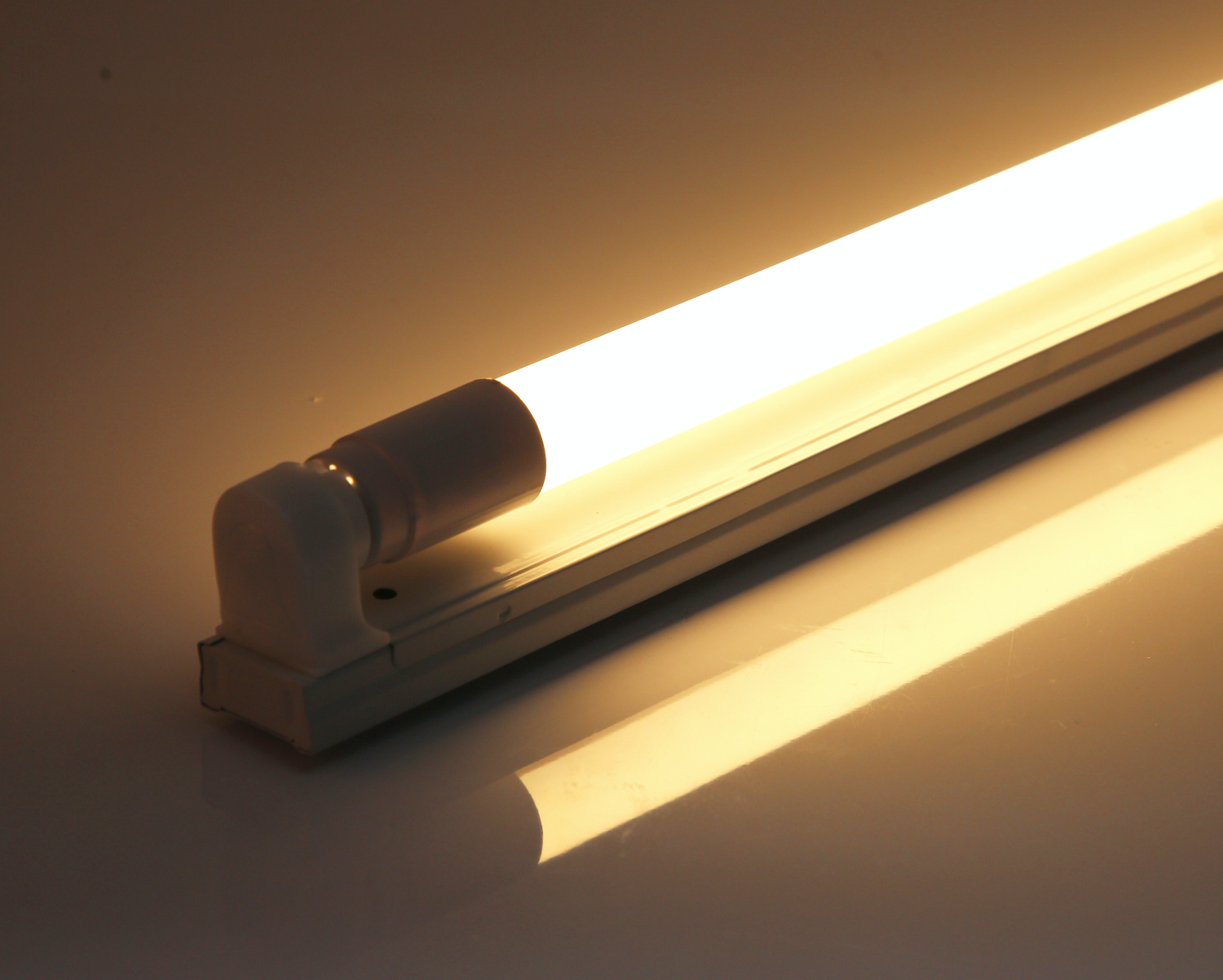 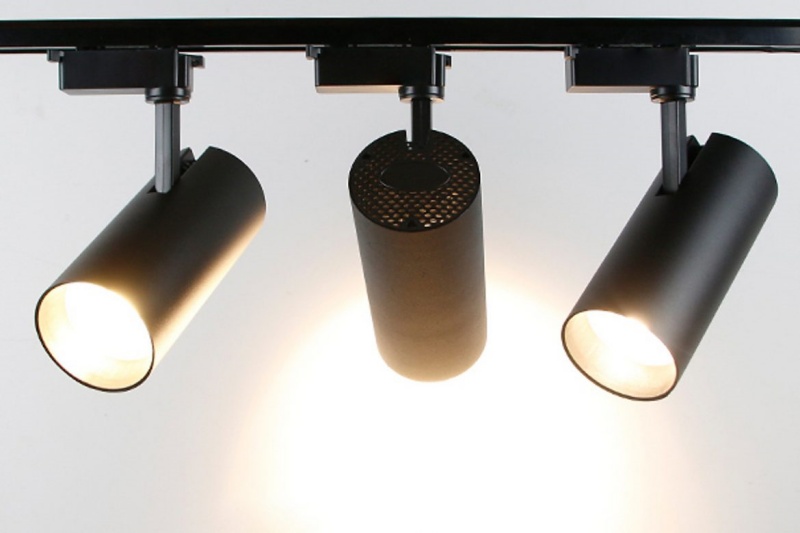 Đèn tuýp led
Đèn pha led
Đèn led rọi ray
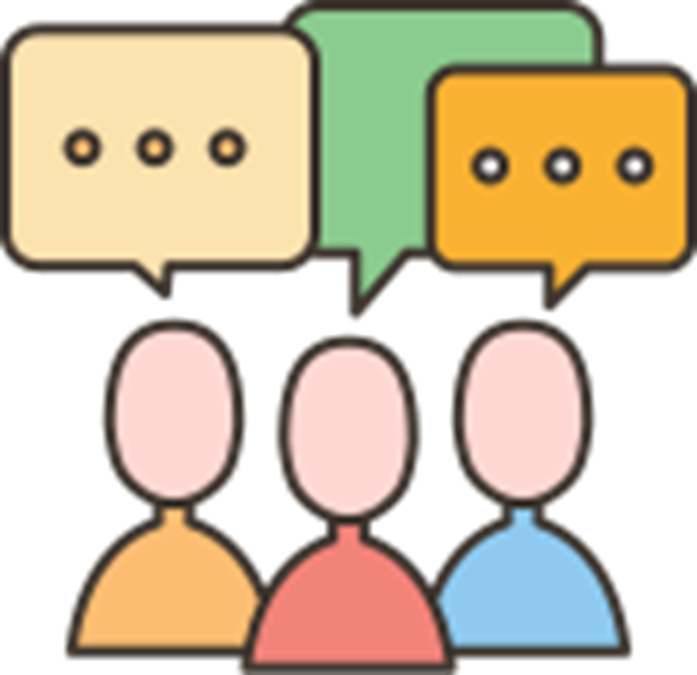 Câu hỏi 5 (SGK tr.9): Nêu tên và mô tả một số loại pin mà em biết.
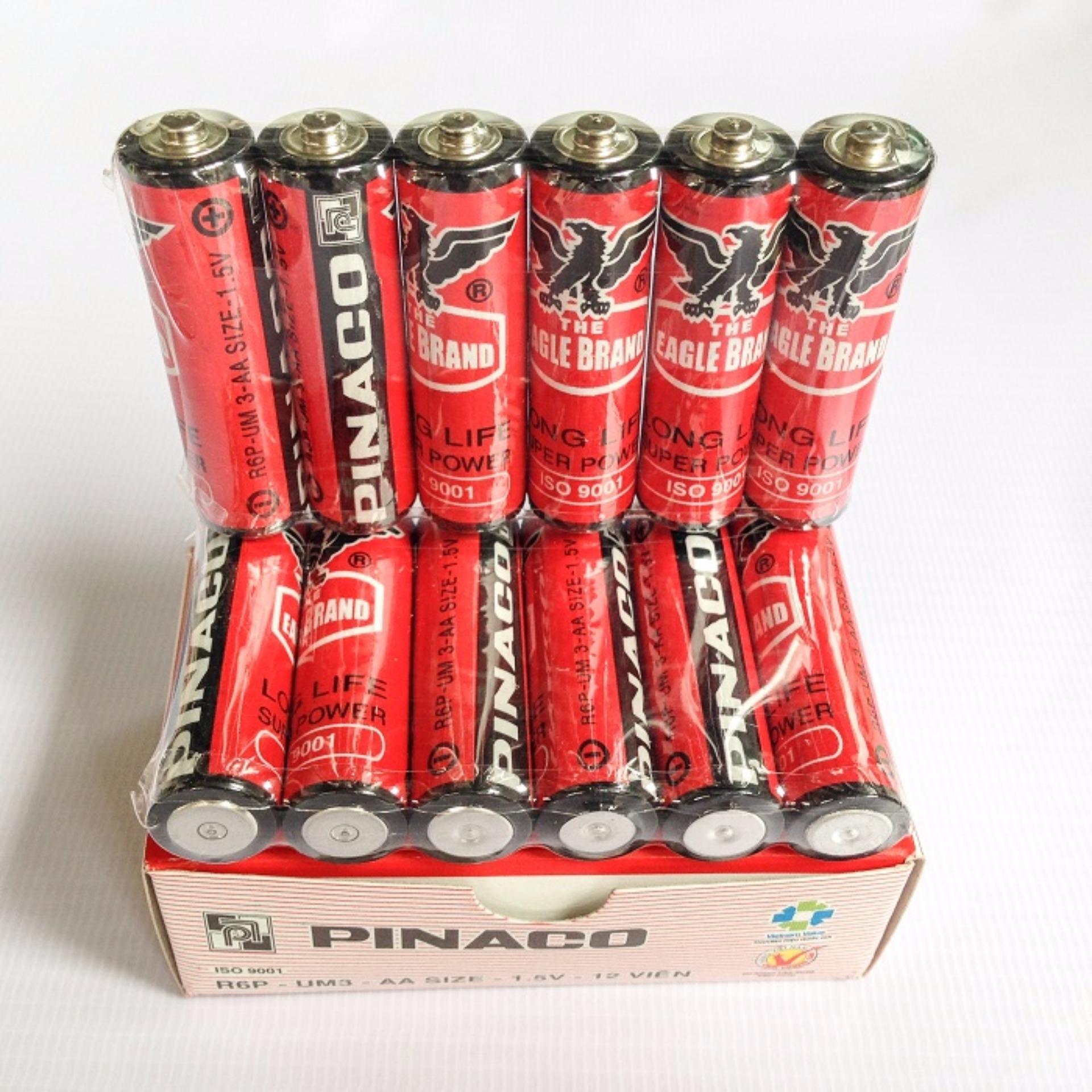 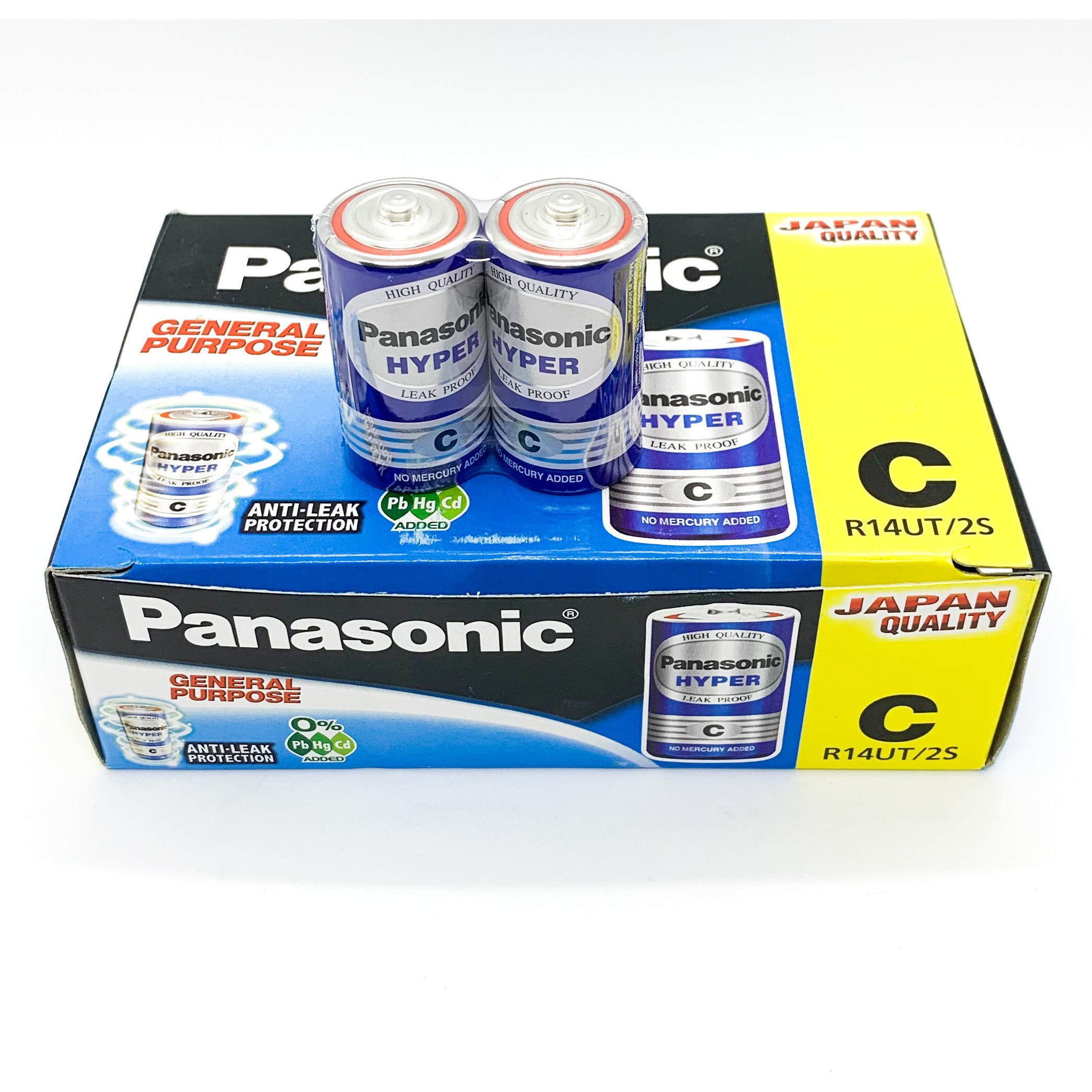 Pin tiểu (pin 2A, 3A): dùng trong các thiết bị điện tử cầm tay
Pin trung (pin C): thường sử dụng trong đài cát – sét, mồi lửa bếp ga,...
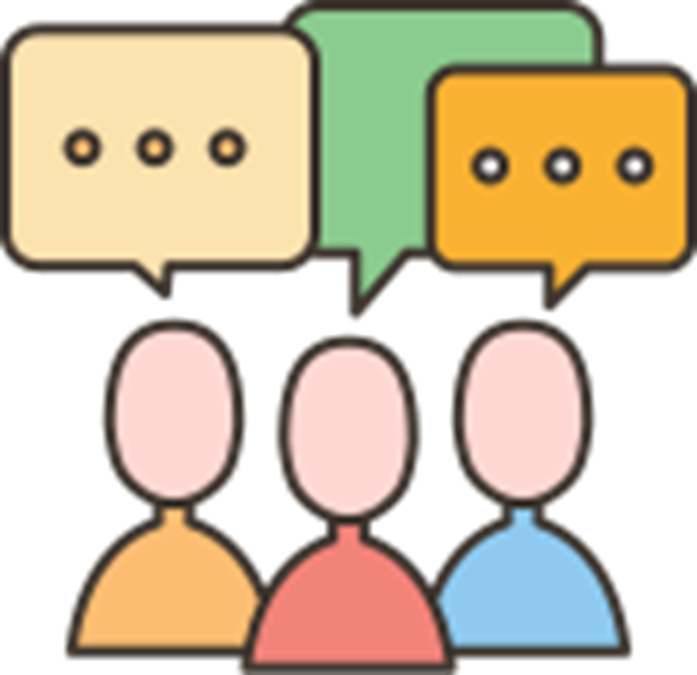 Câu hỏi 5 (SGK tr.9): Nêu tên và mô tả một số loại pin mà em biết.
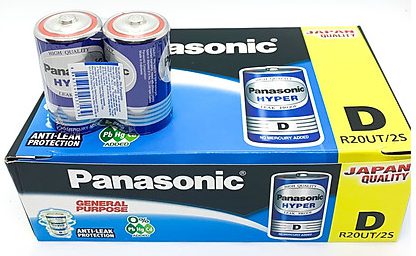 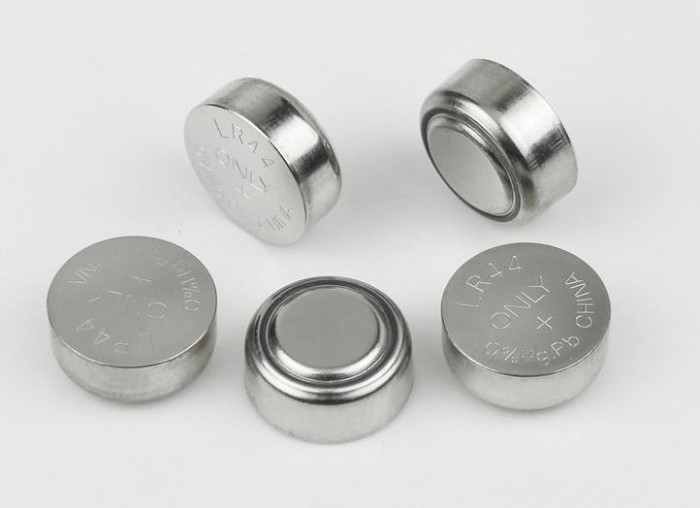 Pin đại (pin D): pin có dung lượng lớn nhất trong các loại pin hình trụ
Pin cúc áo (pin điện tử): pin dẹt, thường trong các thiết bị, vật dụng nhỏ như đồng hồ, đồ chơi
- -
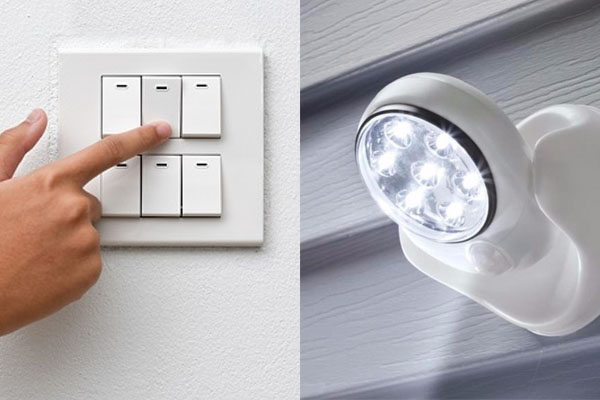 Công tắc trong nhà thường lắp các vị trí như hai đầu cầu thang, nơi có bóng đèn điện, quạt điện, bếp điện.
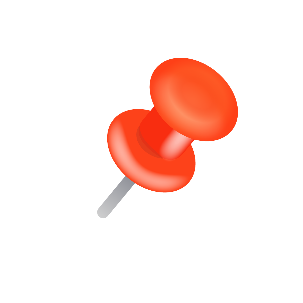 Câu hỏi 6 (SGK tr.10): Cho biết ở nhà em sử dụng công tắc ở những vị trí nào, thiết bị nào
- -
Câu 7 (SGK tr.10): Các cầu chì thường được đặt ở đâu?
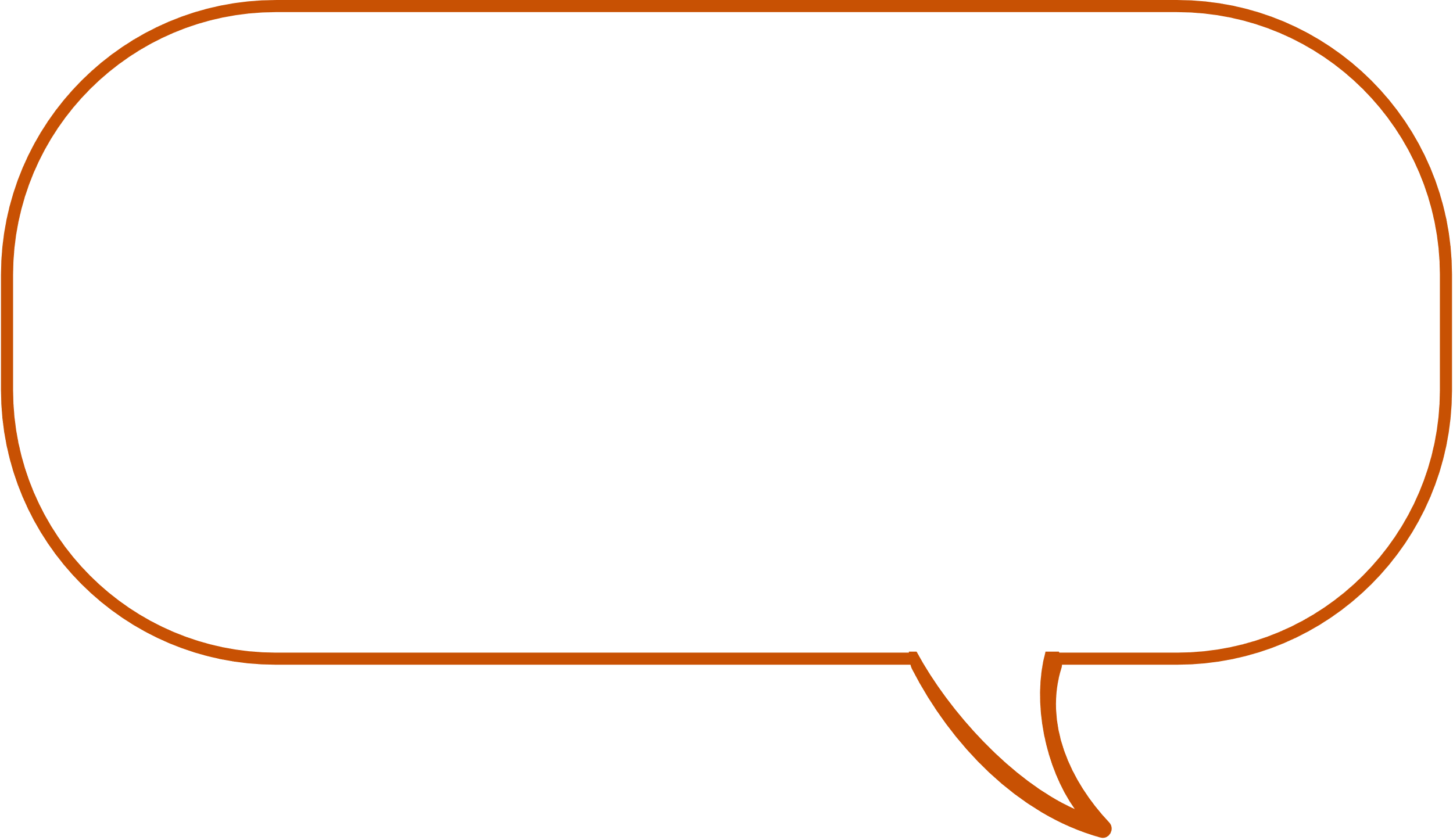 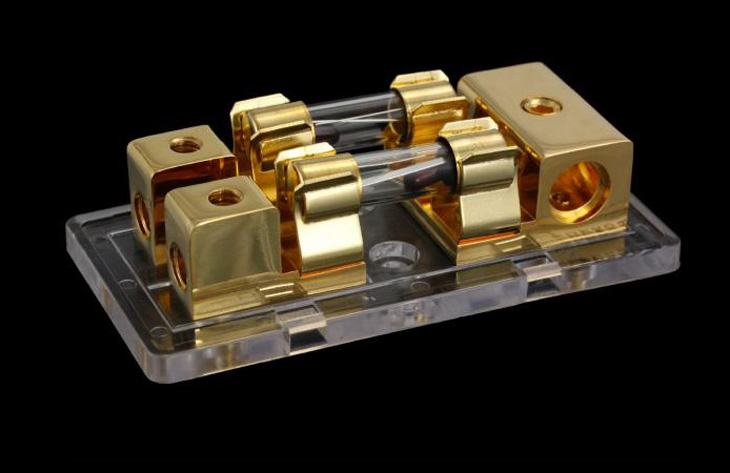 Cầu chì thường được mắc sau nguồn điện tổng và ở trước các thiết bị điện trong mạch điện.
Câu hỏi 8 (SGK tr.10). Nêu một số loại đồng hồ đo điện khác mà em biết. Những đồng hồ đó được dùng khi nào?
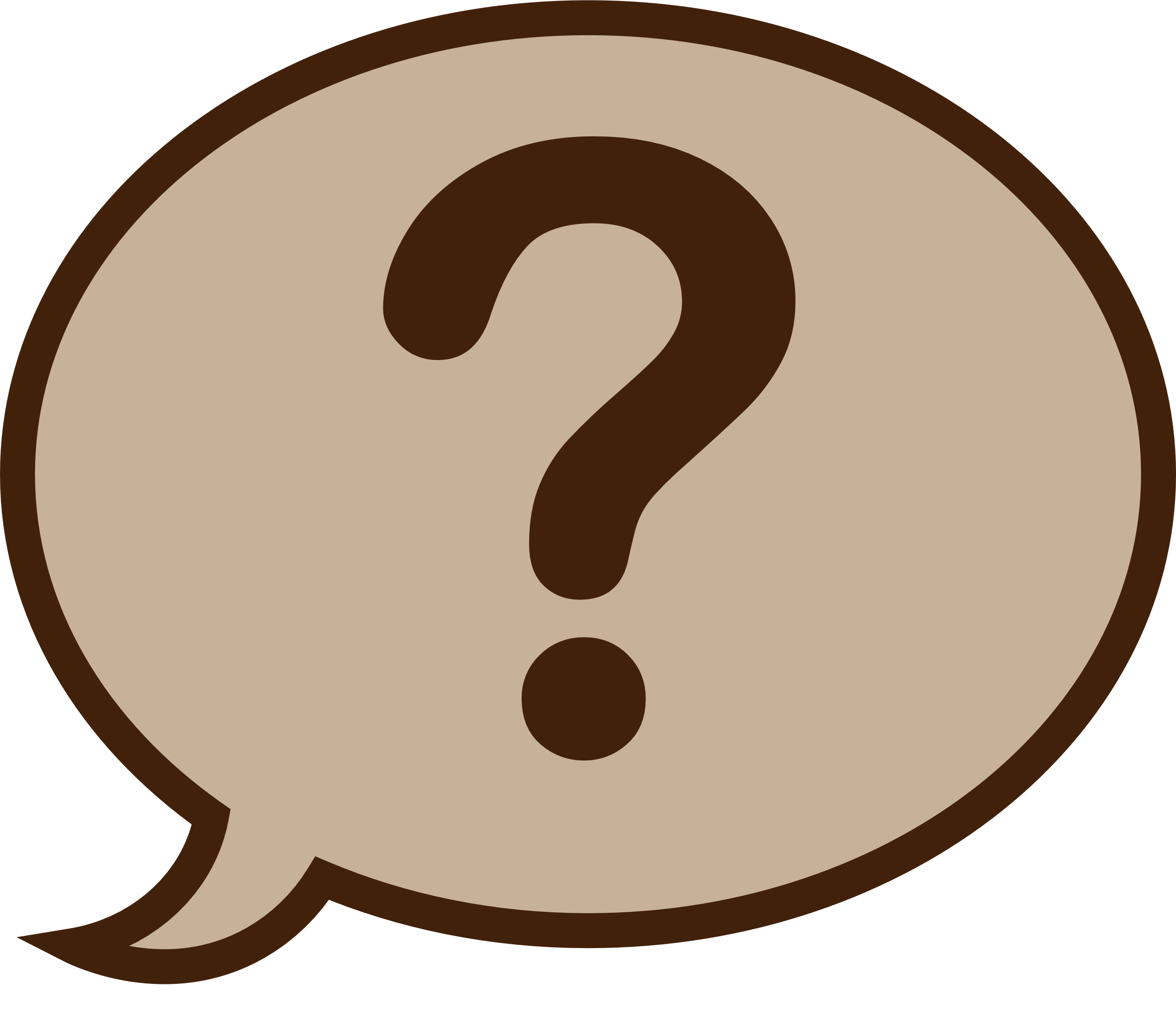 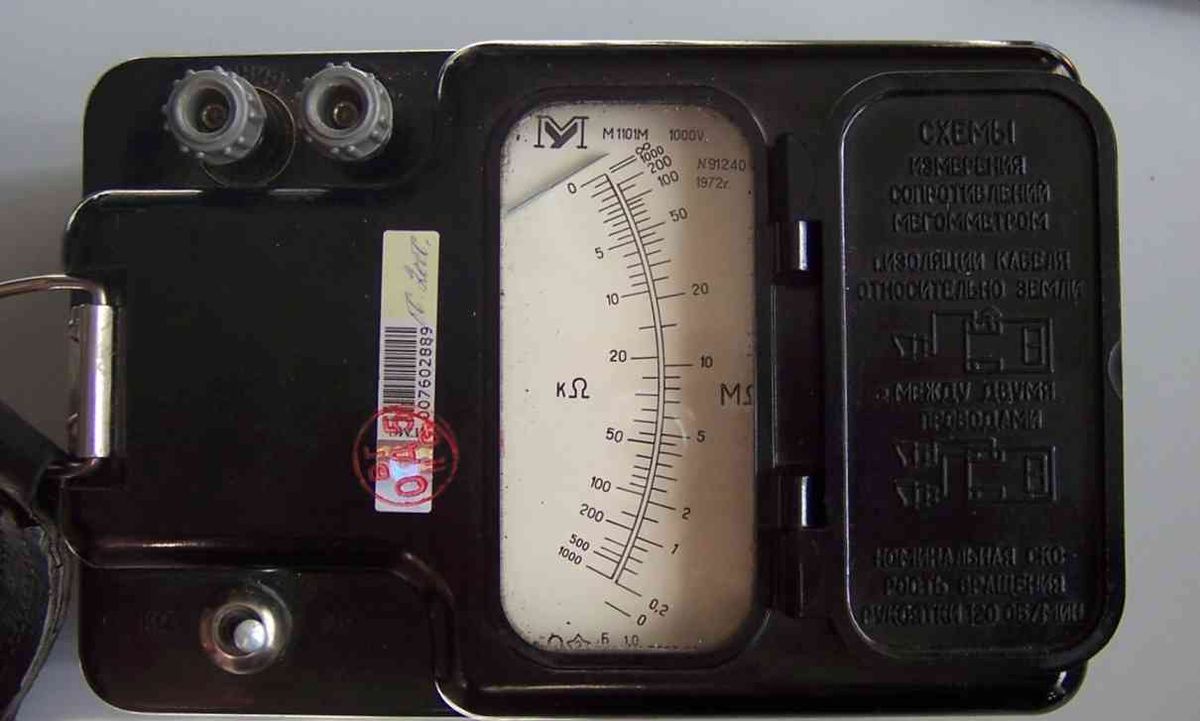 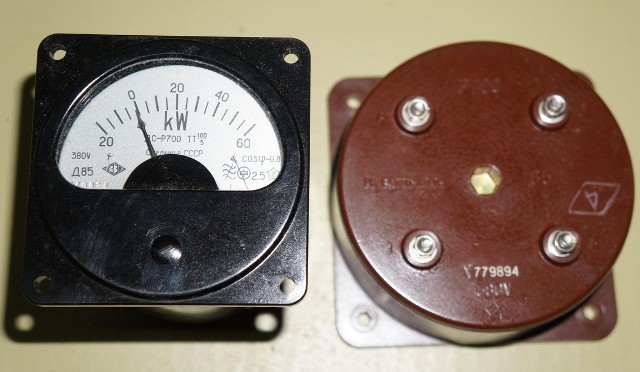 Ôm kế : đo điện trở của mạch điện hay khối vật chất
Oát kế : đo công suất điện năng
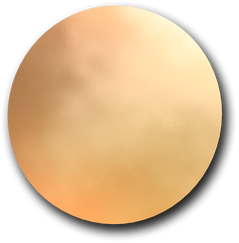 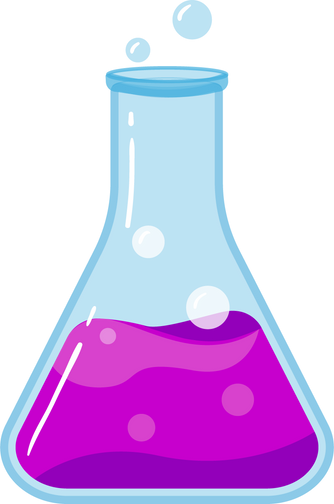 2. Một số lưu ý để sử dụng điện an toàn
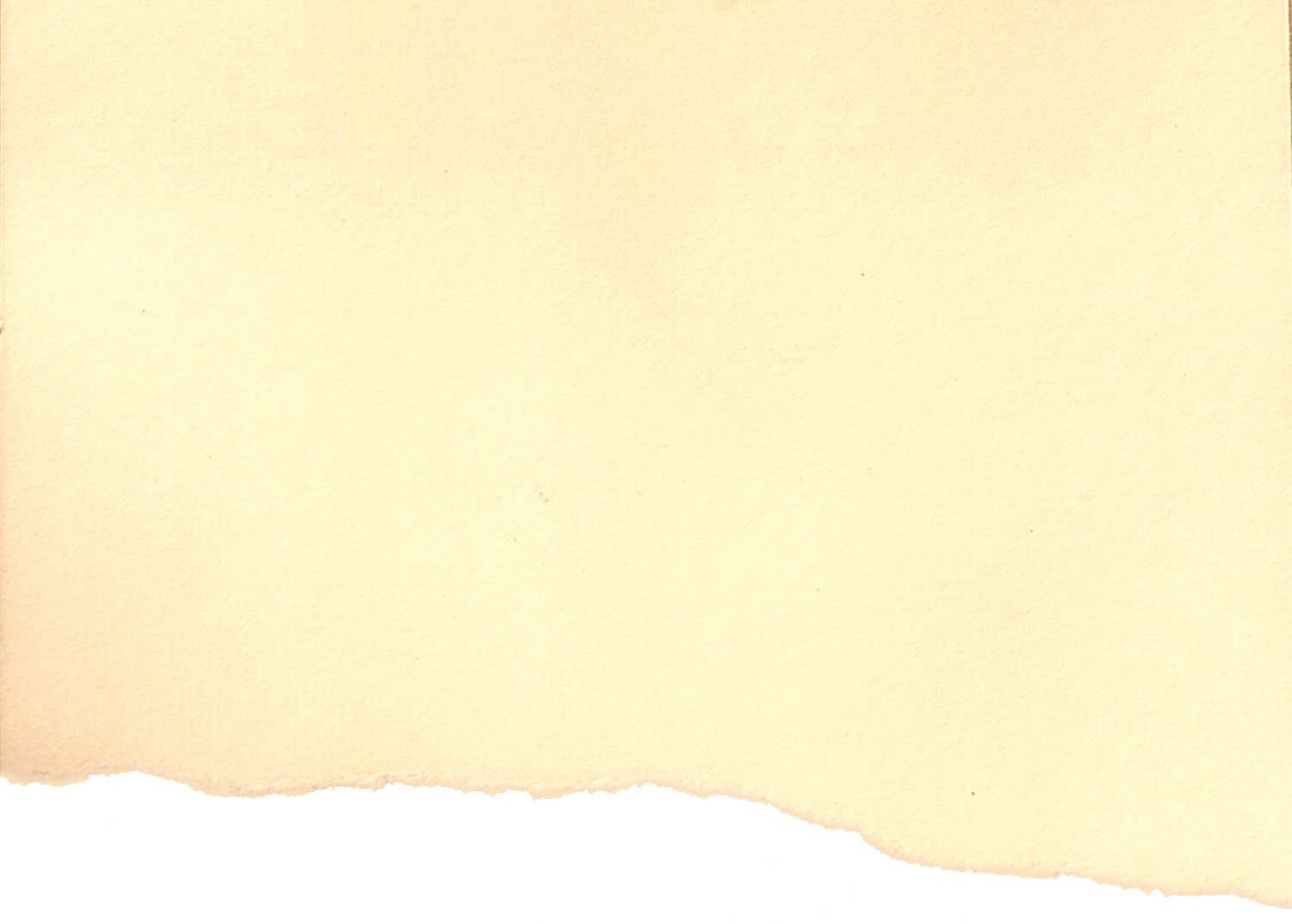 Nghiên cứu mục II.2 (SGK tr.10, 11): Tìm hiểu một số lưu ý để sử dụng điện an toàn để tránh gây tai nạn nguy hiểm và gây hỏng thiết bị, cháy nổ.
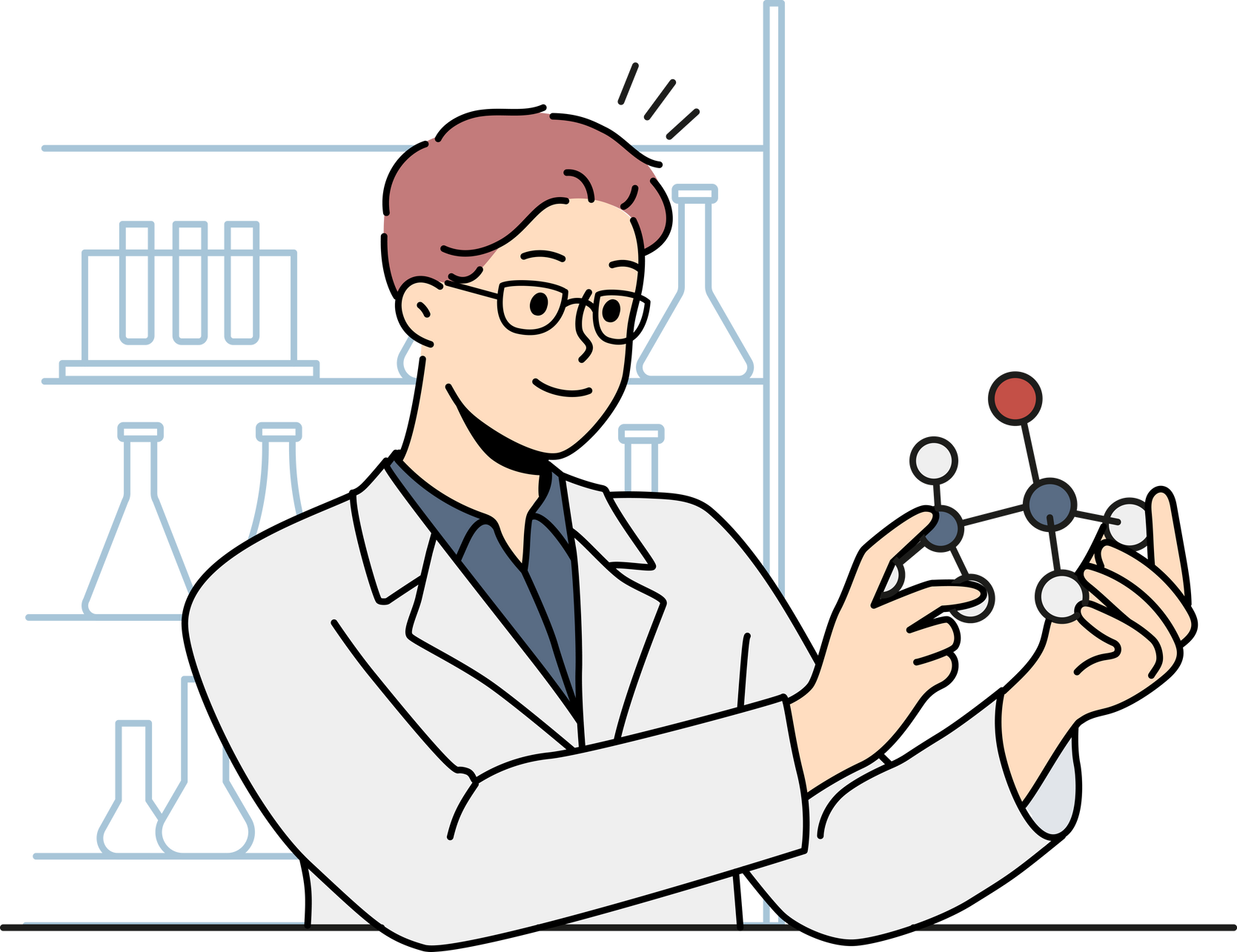 HOẠT ĐỘNG NHÓM
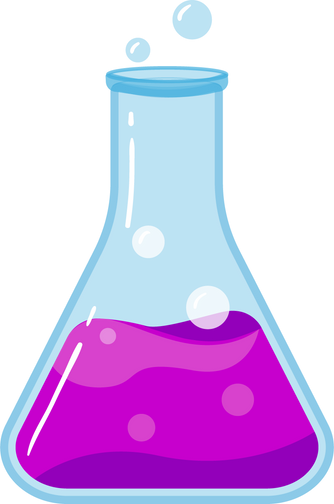 2. Một số lưu ý để sử dụng điện an toàn
Thực hiện đúng các quy định trong nội quy, hướng dẫn an toàn điện tại phòng thí nghiệm hoặc những nơi có sử dụng điện.
Thực hiện lắp ráp các thiết bị điện theo hướng dẫn khi đã ngắt dòng điện trong mạch.
Chỉ được tiến hành thí nghiệm với các thiết bị điện sau khi giáo viên hoặc người phụ trách cho phép.
Đọc kĩ hướng dẫn sử dụng, các quy định trên mỗi thiết bị điện.
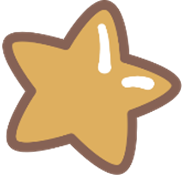 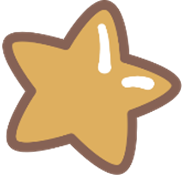 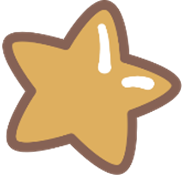 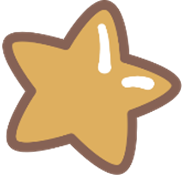 TRÒ CHƠI HÓA HỌC
Luật chơi: Chia lớp thành 2 đội và thi đua nhau trả lời, khoanh tròn vào đáp án đặt trước câu trả lời đúng. Đội nào trả lời được đúng và nhanh nhất sẽ là đội chiến thắng.
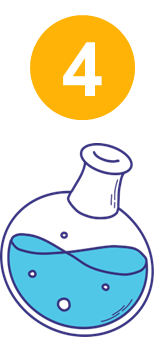 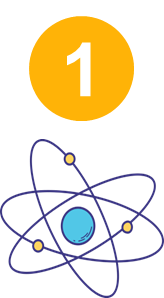 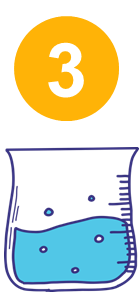 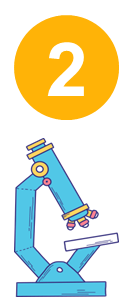 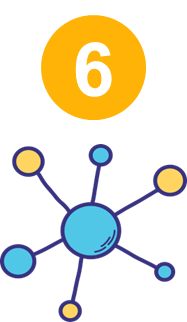 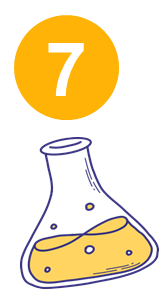 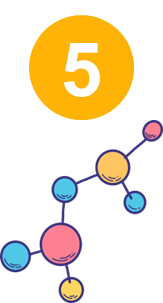 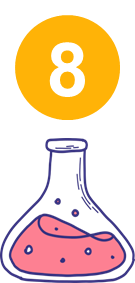 [Speaker Notes: Bấm vào từng ô số để chuyển sang slide câu hỏi.
Bấm vào dấu nhân để chuyển sang ô luyện tập]
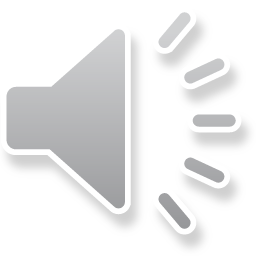 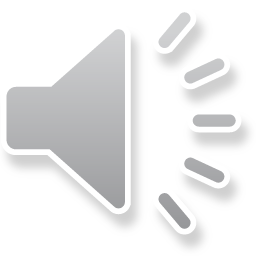 Câu 1. Các ống đong, cốc chia vạch,... là dụng cụ dùng để làm gì?
A. đựng hóa chất
C. đun nóng
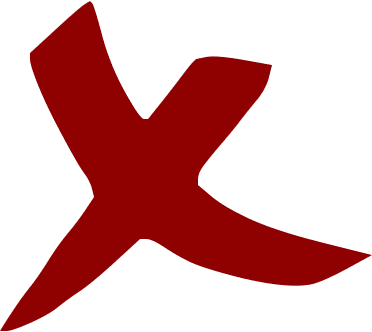 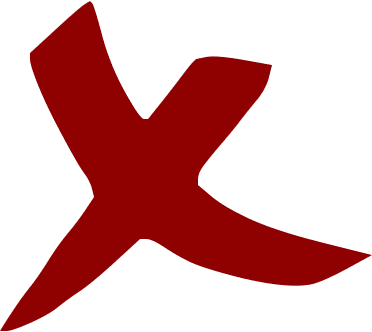 B. đo thể tích
D. lấy hóa chất
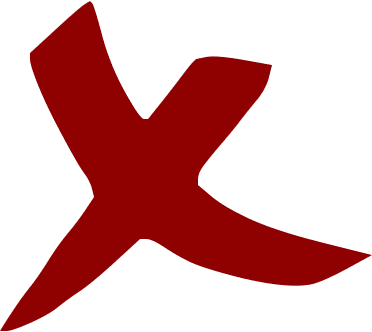 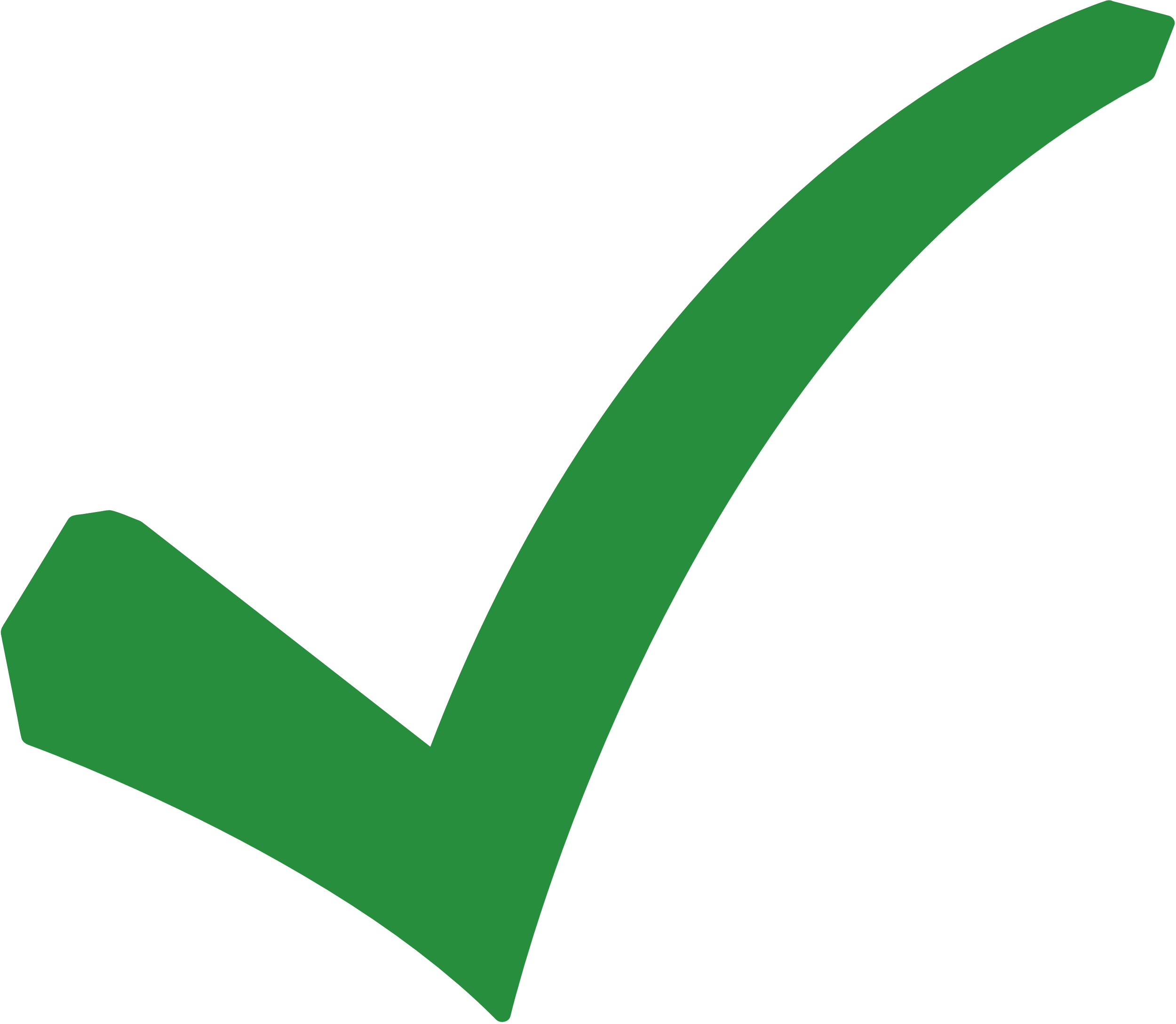 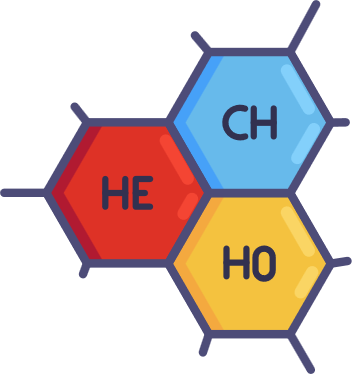 [Speaker Notes: Nhấn vào các chất hóa học để quay lại bảng chọn số]
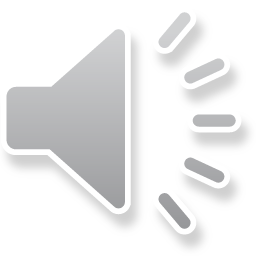 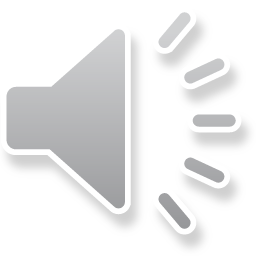 Câu 2. Công dụng của bát sứ là gì?
A. đun nóng các hóa chất rắn với nhau.
C. đựng khi trộn các hóa chất rắn với nhau.
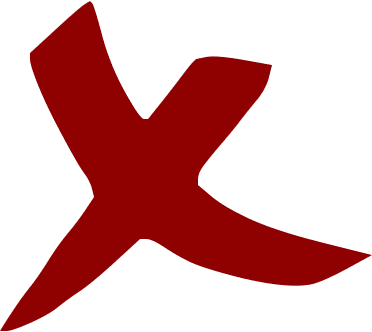 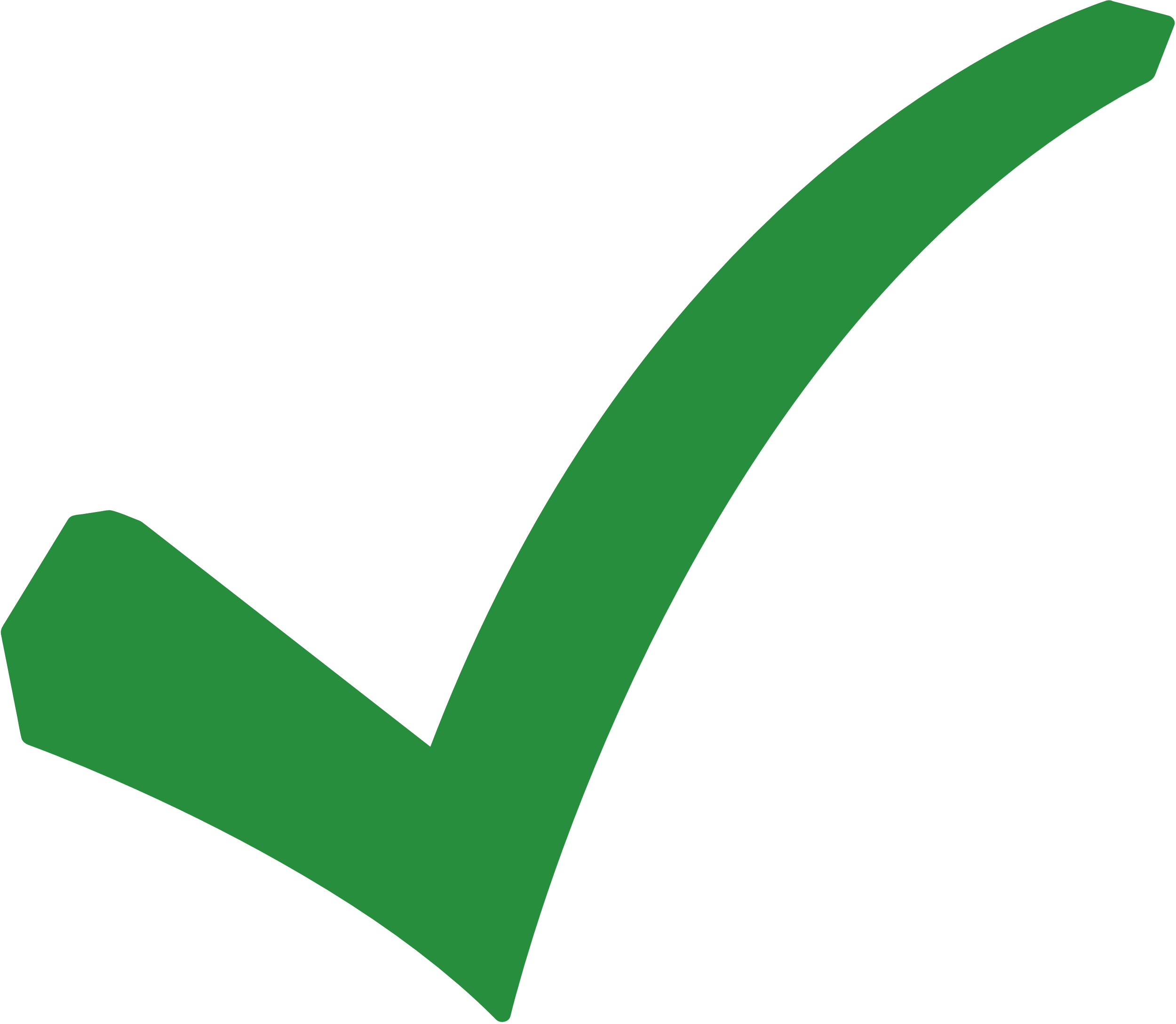 B. đựng khi trộn các hóa chất lỏng với nhau.
D. đun nóng các hóa chất lỏng với nhau.
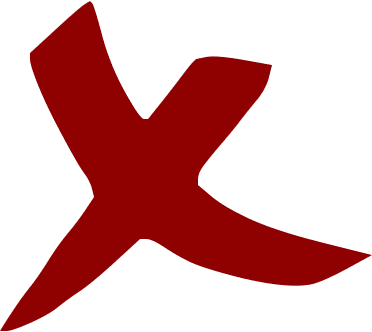 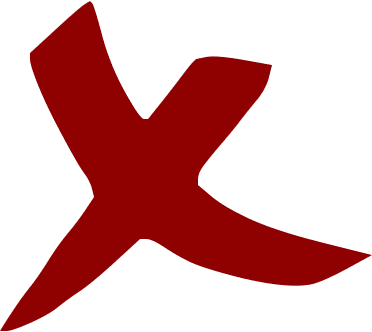 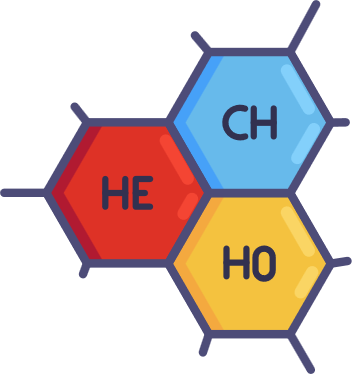 [Speaker Notes: Nhấn vào các chất hóa học để quay lại bảng chọn số]
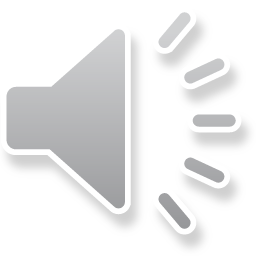 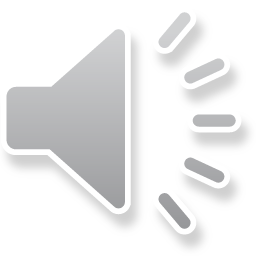 Câu 3. Dụng cụ dùng để lấy từng lượng nhỏ chất rắn dạng bột cho vào dụng cụ thí nghiệm là:
A. thìa thủy tinh
C. bát sứ
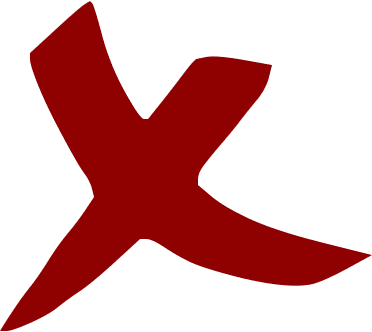 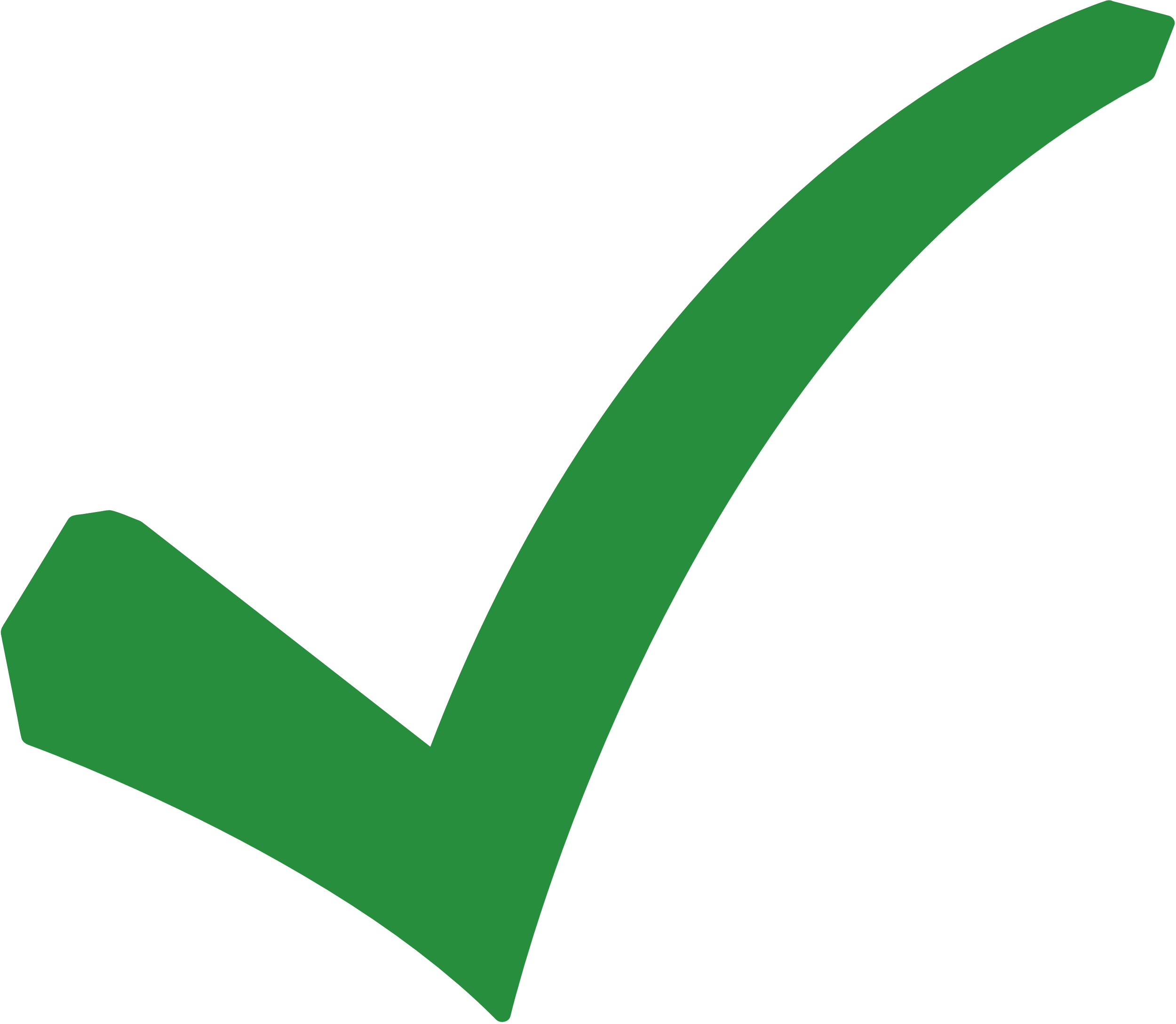 B. đũa thủy tinh
D. lưới thép
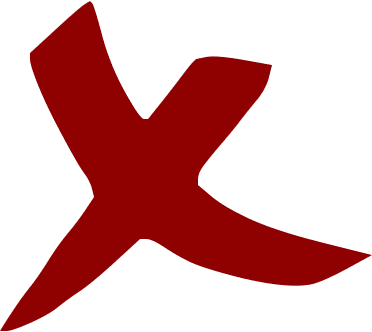 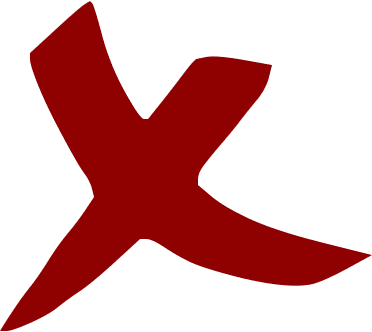 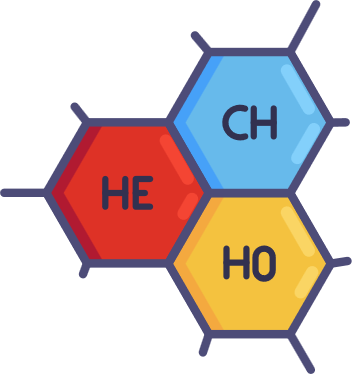 [Speaker Notes: Nhấn vào các chất hóa học để quay lại bảng chọn số]
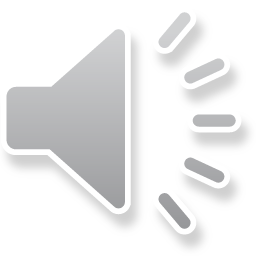 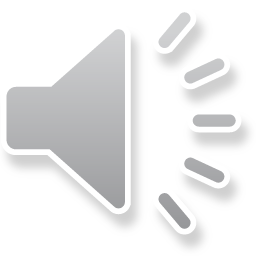 Câu 4. Khi dùng bộ giá thí nghiệm để kẹp ống nghiệm, cần lưu ý điều gì? (tính từ miệng ống nghiệm xuống)
C. kẹp 1/4 ống nghiệm
A. kẹp 1/2 ống nghiệm.
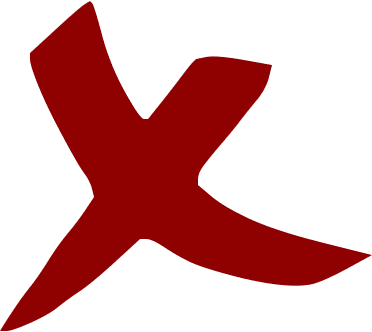 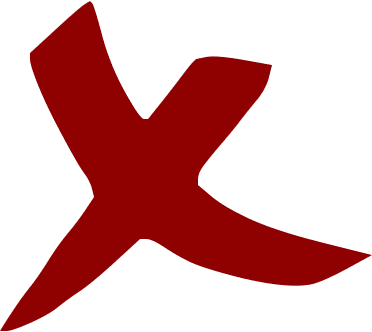 B. kẹp 2/3 ống nghiệm
D. kẹp 1/3 ống nghiệm
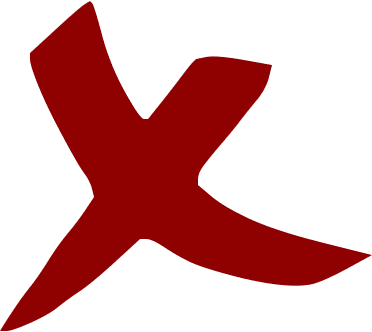 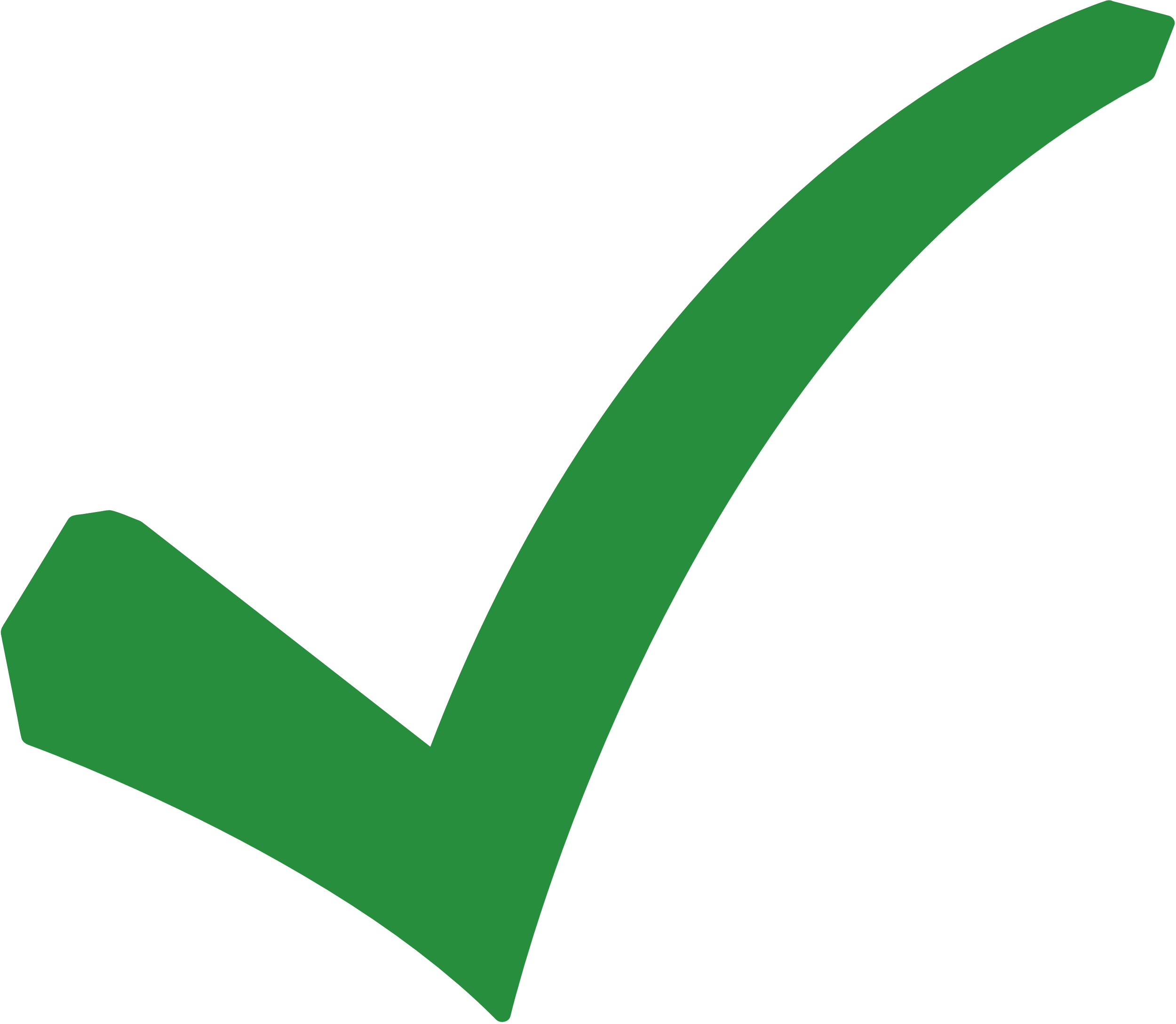 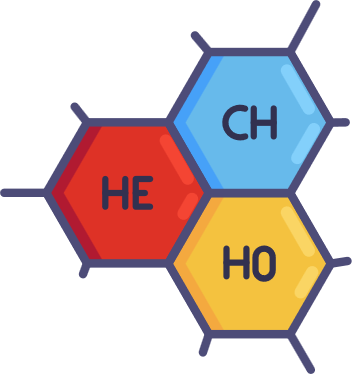 [Speaker Notes: Nhấn vào các chất hóa học để quay lại bảng chọn số]
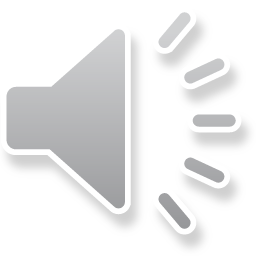 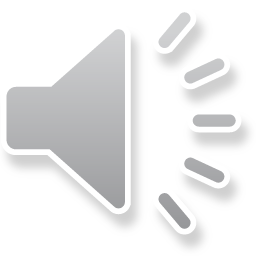 Câu 5. C2H5OH (cồn) là hóa chất dạng gì?
A. Hóa chất lỏng
C. Hóa chất dễ cháy nổ
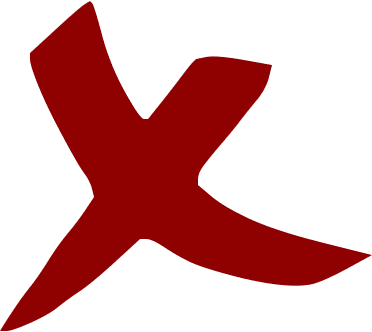 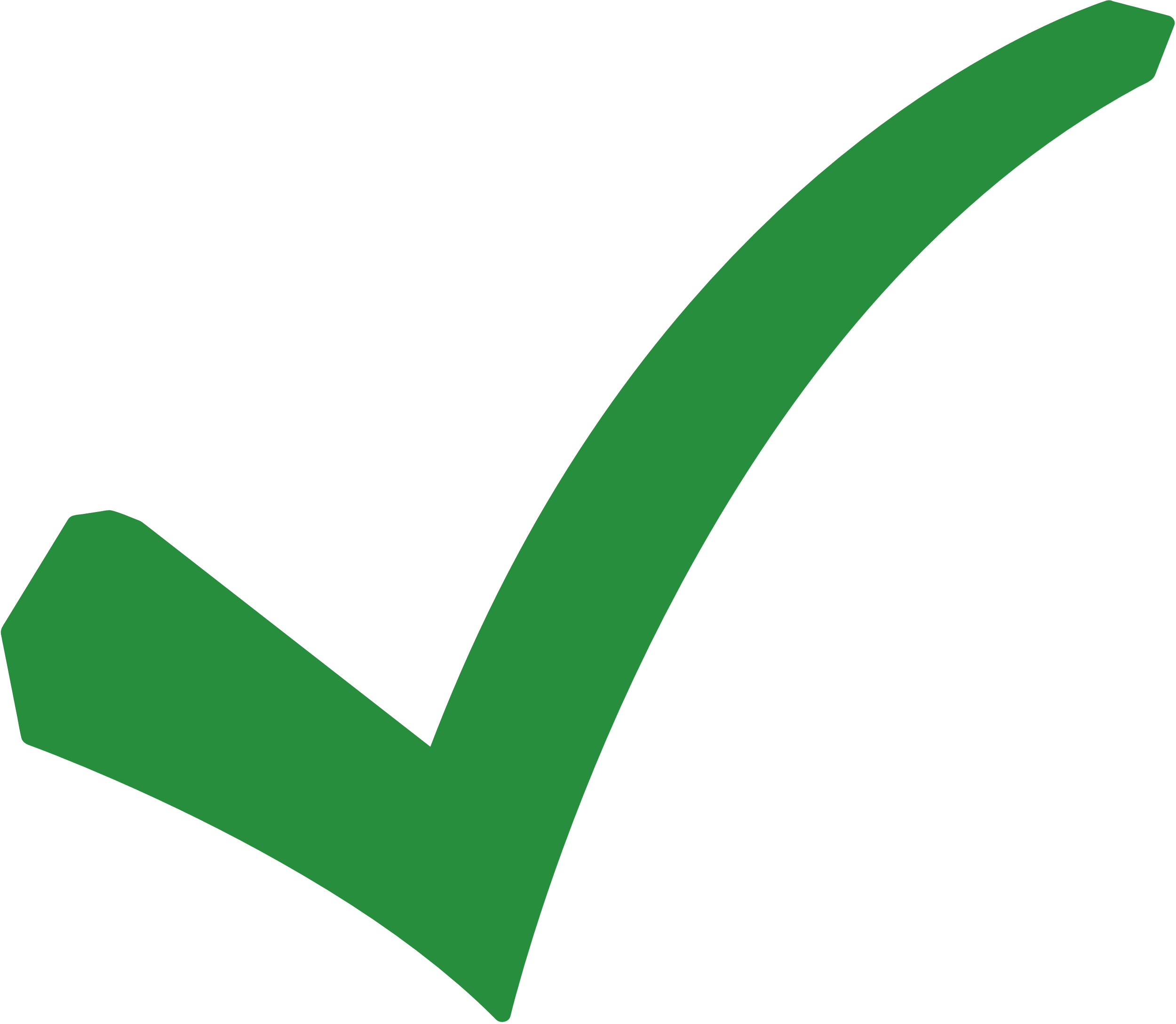 B. Hóa chất rắn
D. Hóa chất nguy hiểm
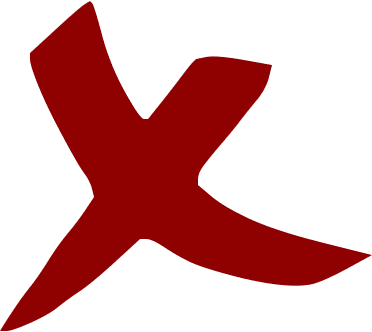 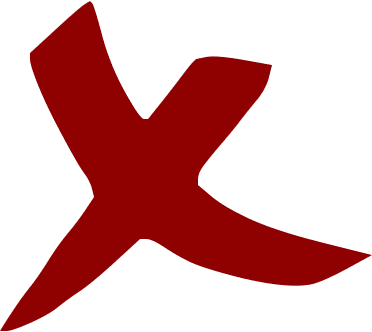 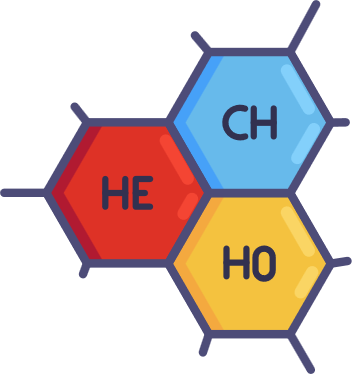 [Speaker Notes: Nhấn vào các chất hóa học để quay lại bảng chọn số]
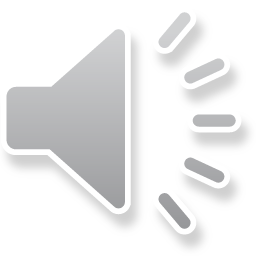 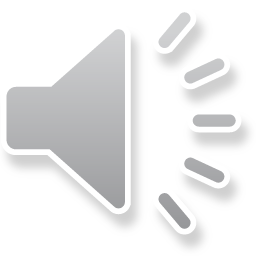 Câu 6. Dùng kẹp gắp hóa chất cho trượt nhẹ nhàng theo thành ống nghiệm là thao tác của:
A. đun hóa chất
C. lấy hóa chất dạng miếng
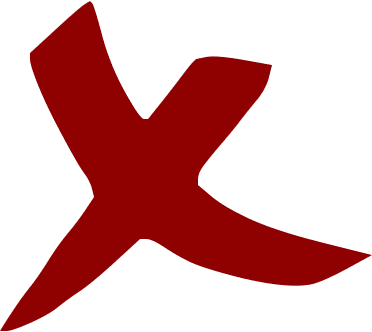 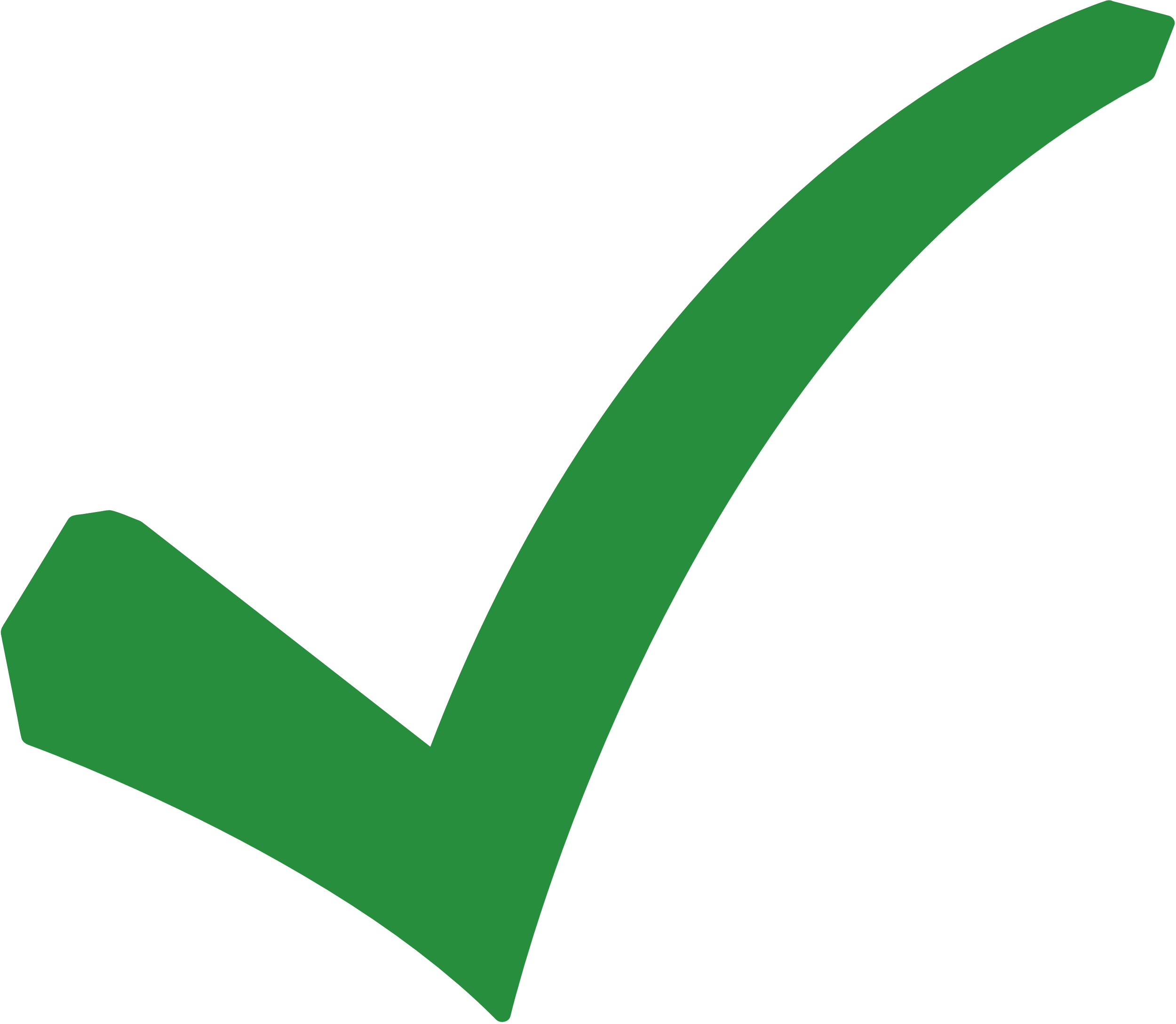 B. lấy hóa chất lỏng vào ống nghiệm
D. lấy hóa chất dạng bột
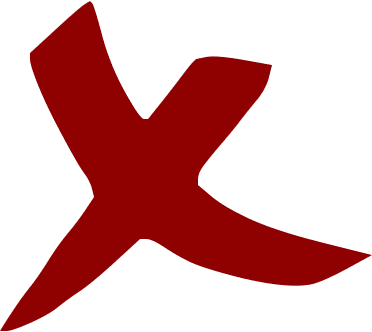 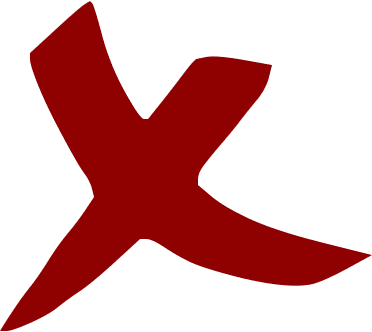 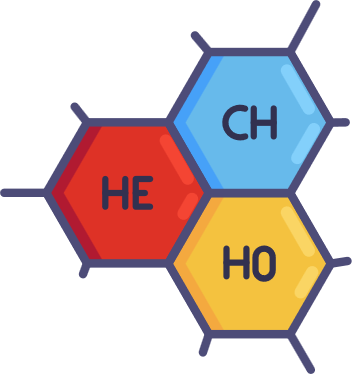 [Speaker Notes: Nhấn vào các chất hóa học để quay lại bảng chọn số]
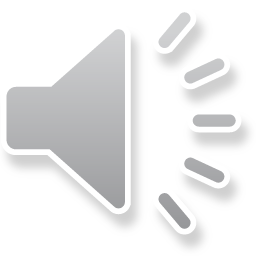 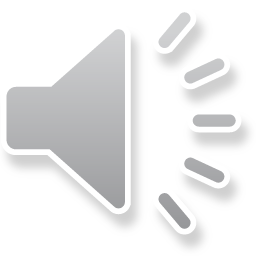 Câu 7. Việc nào dưới đây không được làm trong phòng thí nghiệm?
A. Đậy kín các lọ đựng sau khi lấy hóa chất.
C. Không sử dụng hóa chất nếu không có nhãn mác hoặc nhãn mác bị mờ
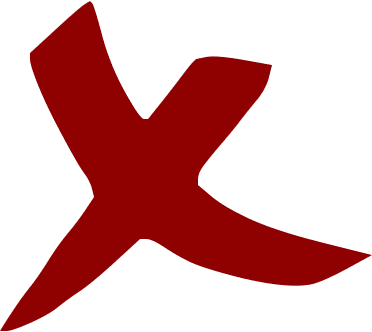 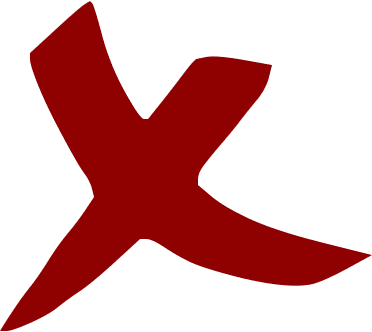 B. Nghiêng hai đèn cồn vào nhau để lấy lửa.
D. Tuân thủ đúng quy định và hướng dẫn của thầy, cô giáo khi tiến hành thí nghiệm
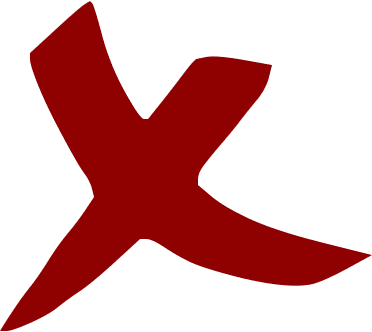 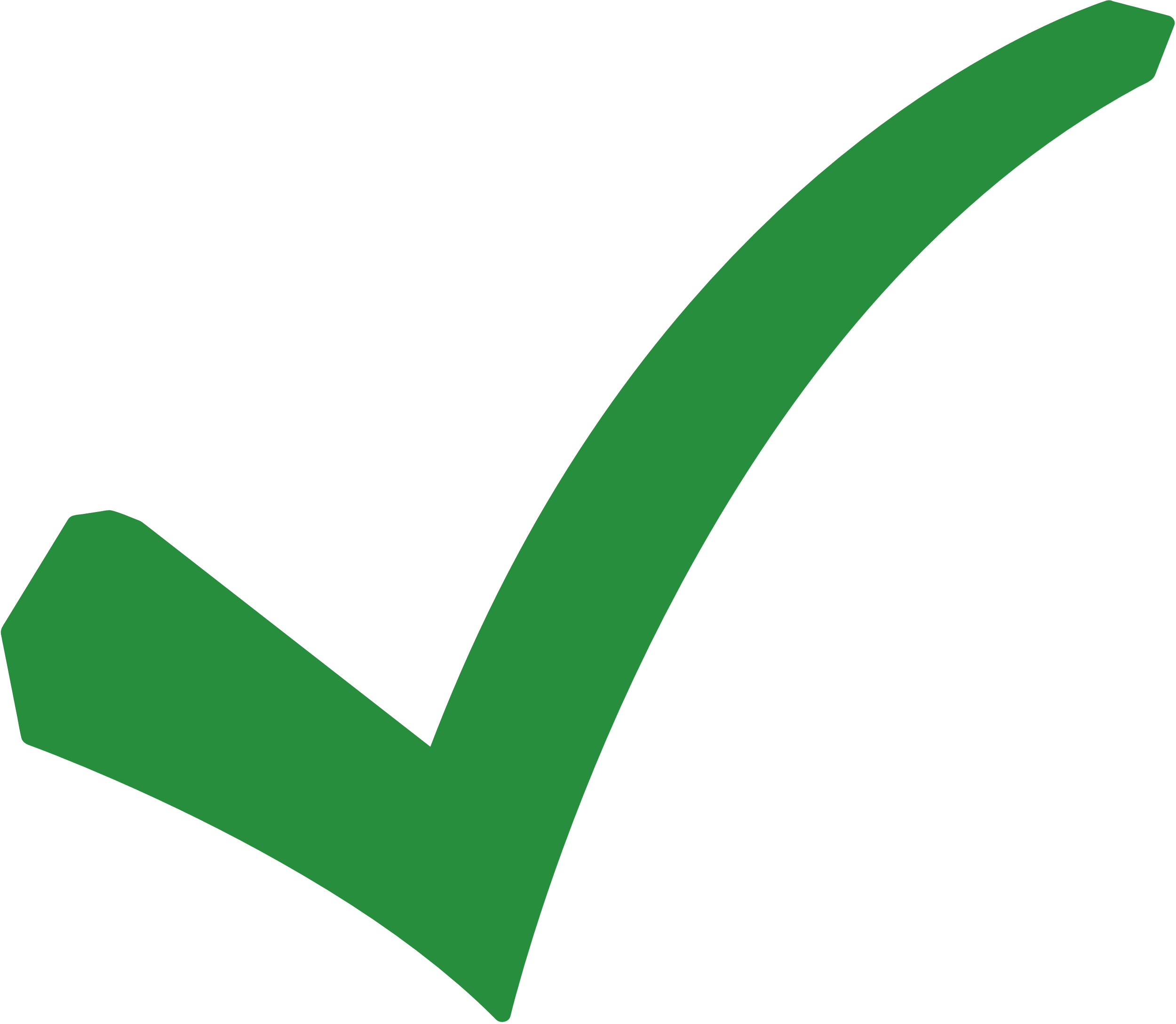 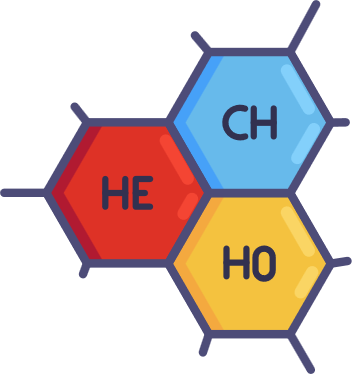 [Speaker Notes: Nhấn vào các chất hóa học để quay lại bảng chọn số]
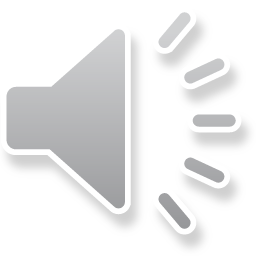 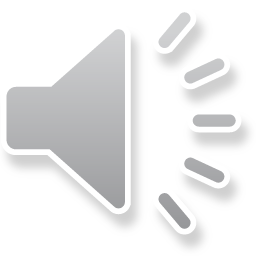 Câu 7. Thiết bị sẽ hoạt động khi dòng điện đi qua nó theo một chiều là:
A. Pin
C. Điôt
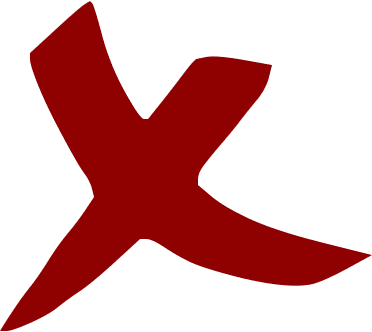 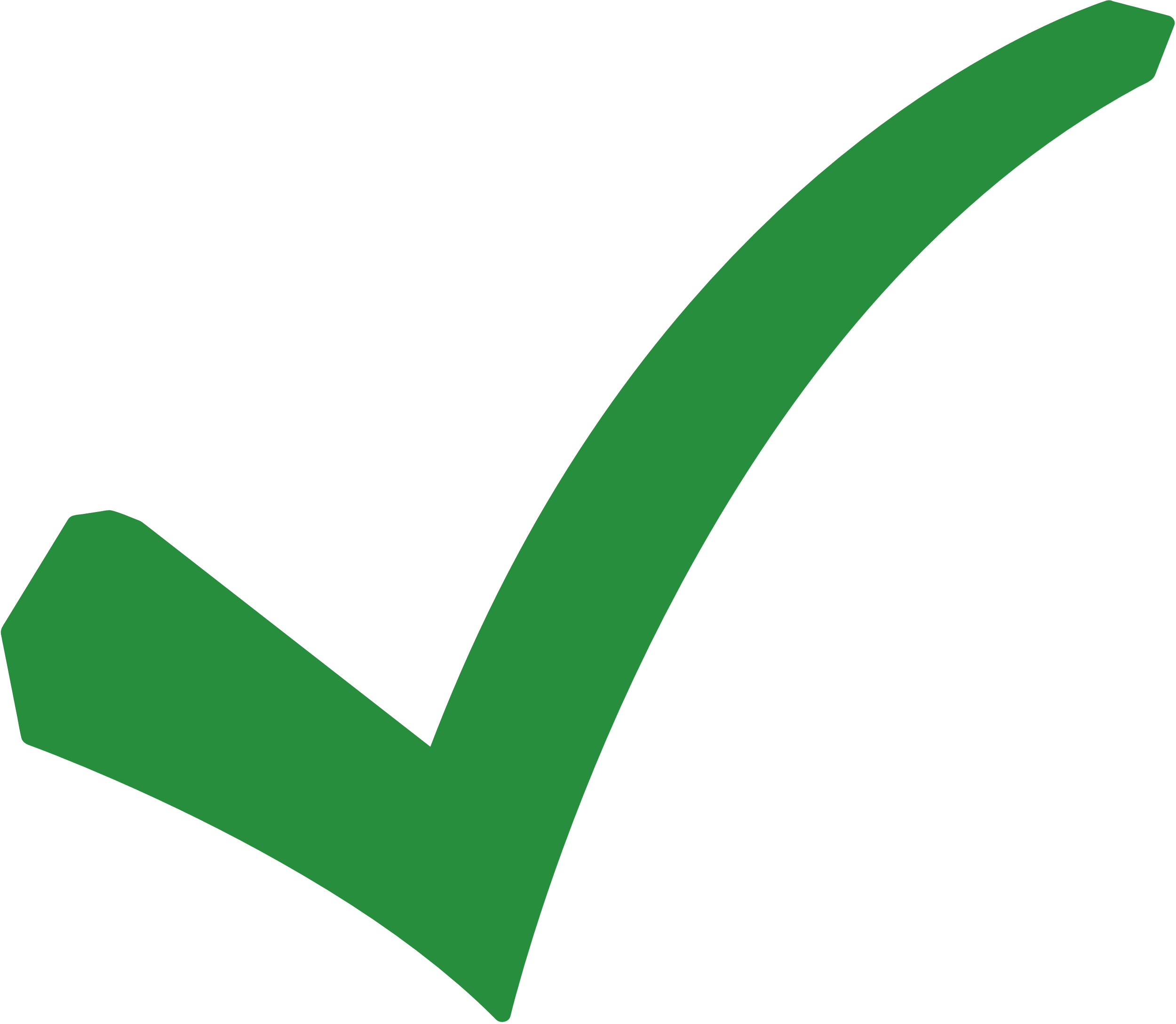 B. Điện trở
D. Oát kế
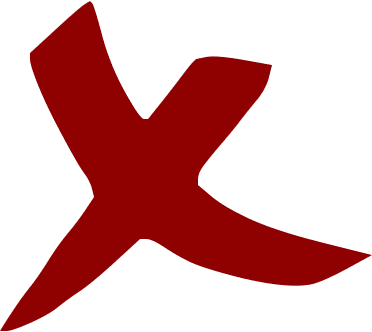 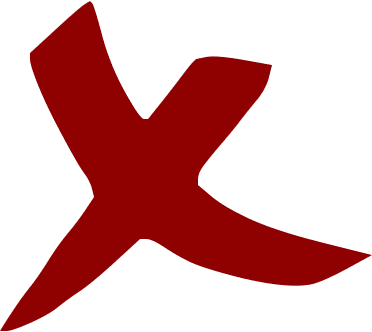 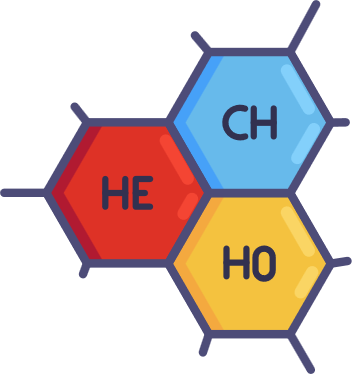 [Speaker Notes: Nhấn vào các chất hóa học để quay lại bảng chọn số]
LUYỆN TẬP
Ghép dụng cụ trong cột B với mục đích sử dụng ở cột A cho phù hợp
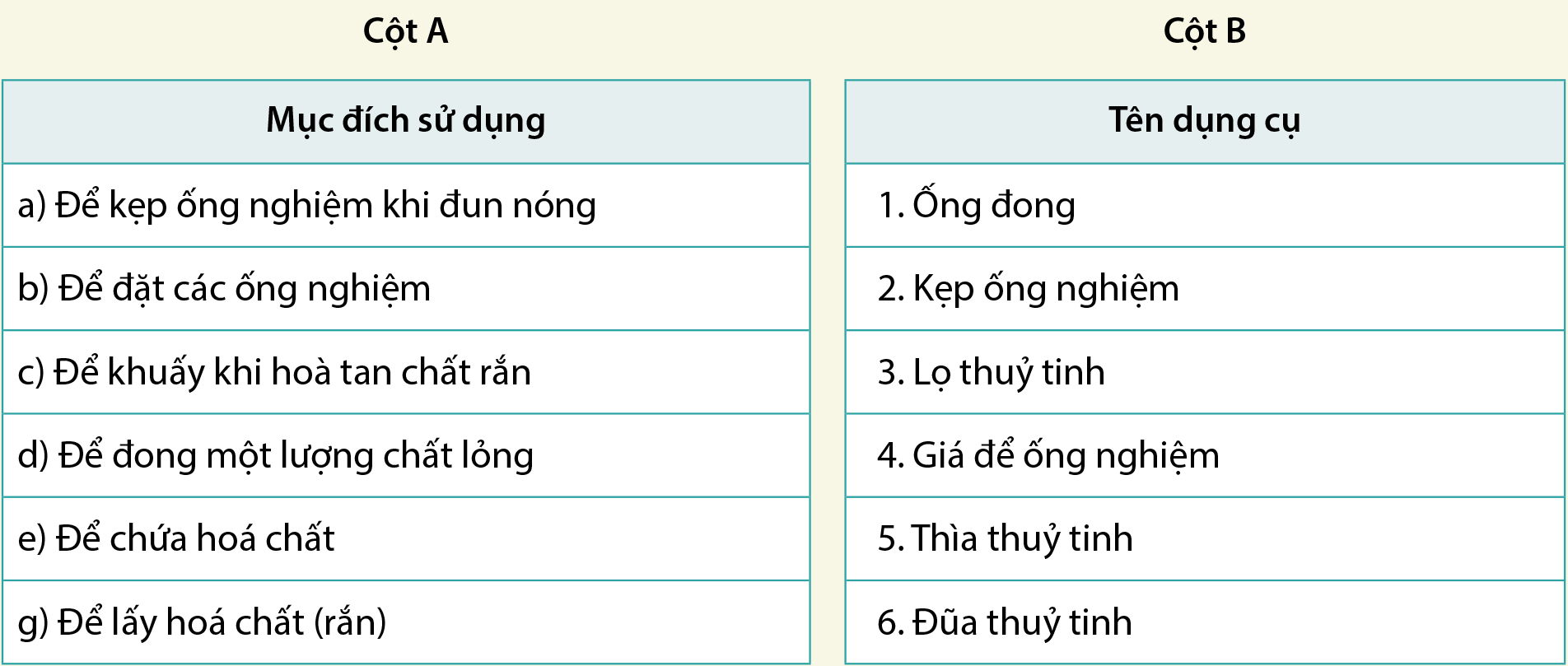 VẬN DỤNG
Chỉ ra những tình huống nguy hiểm có thể gặp phải trong khi tiến hành thí nghiệm với hóa chất hay với các thiết bị điện. Đề xuất cách xử lí an toàn cho mỗi tình huống đó.
KIẾN THỨC CỐT LÕI
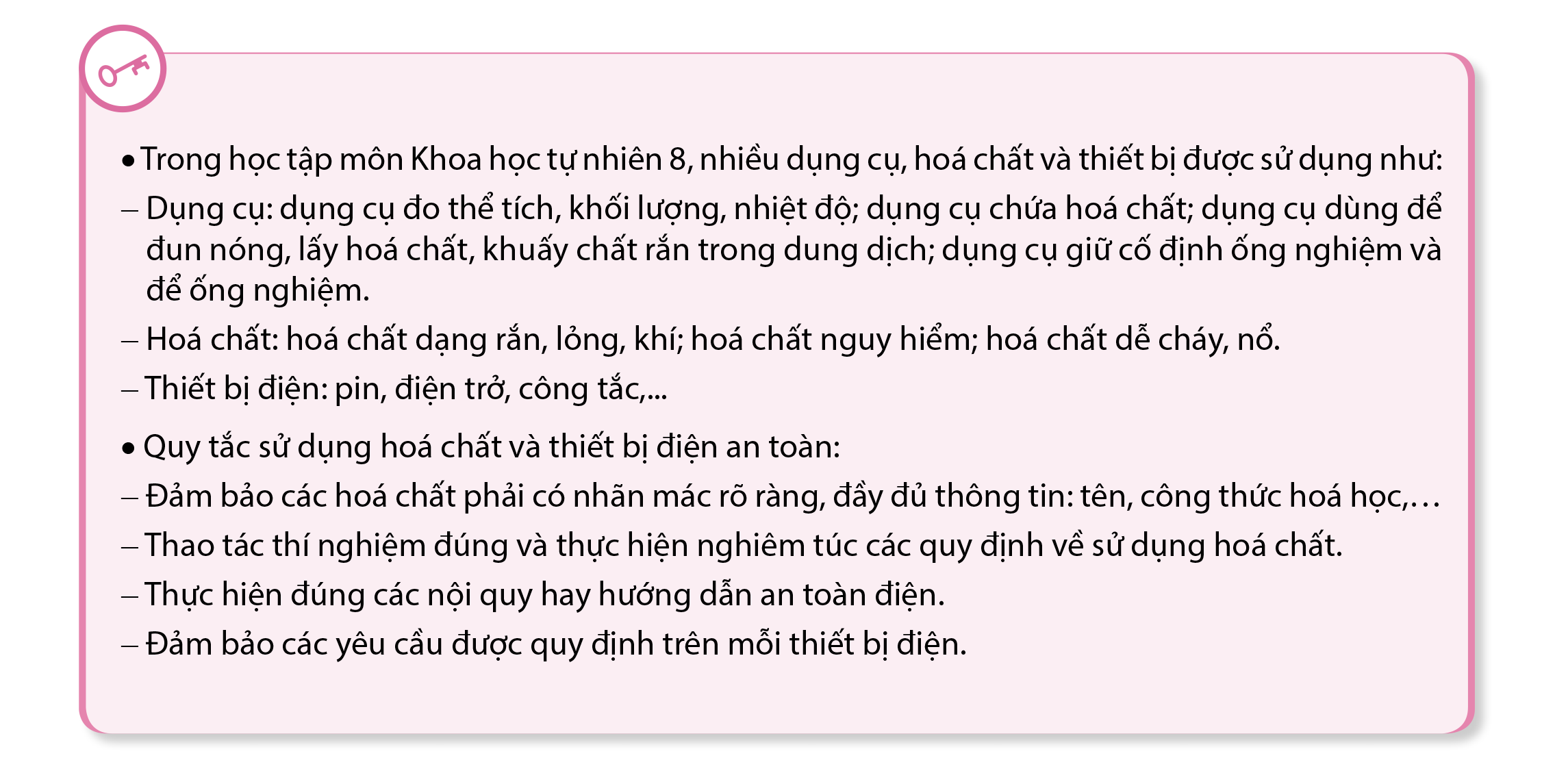 HƯỚNG DẪN VỀ NHÀ
Đọc và tìm hiểu trước nội dung Chủ đề 1 – Bài 1: Biến đổi vật lí và biến đổi hóa học
Ôn lại kiến thức đã học.
Làm bài tập trong SBT KHTN 8.
CẢM ƠN CÁC EM ĐÃ LẮNG NGHE!
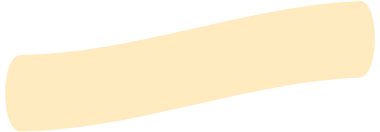 HẸN GẶP LẠI!